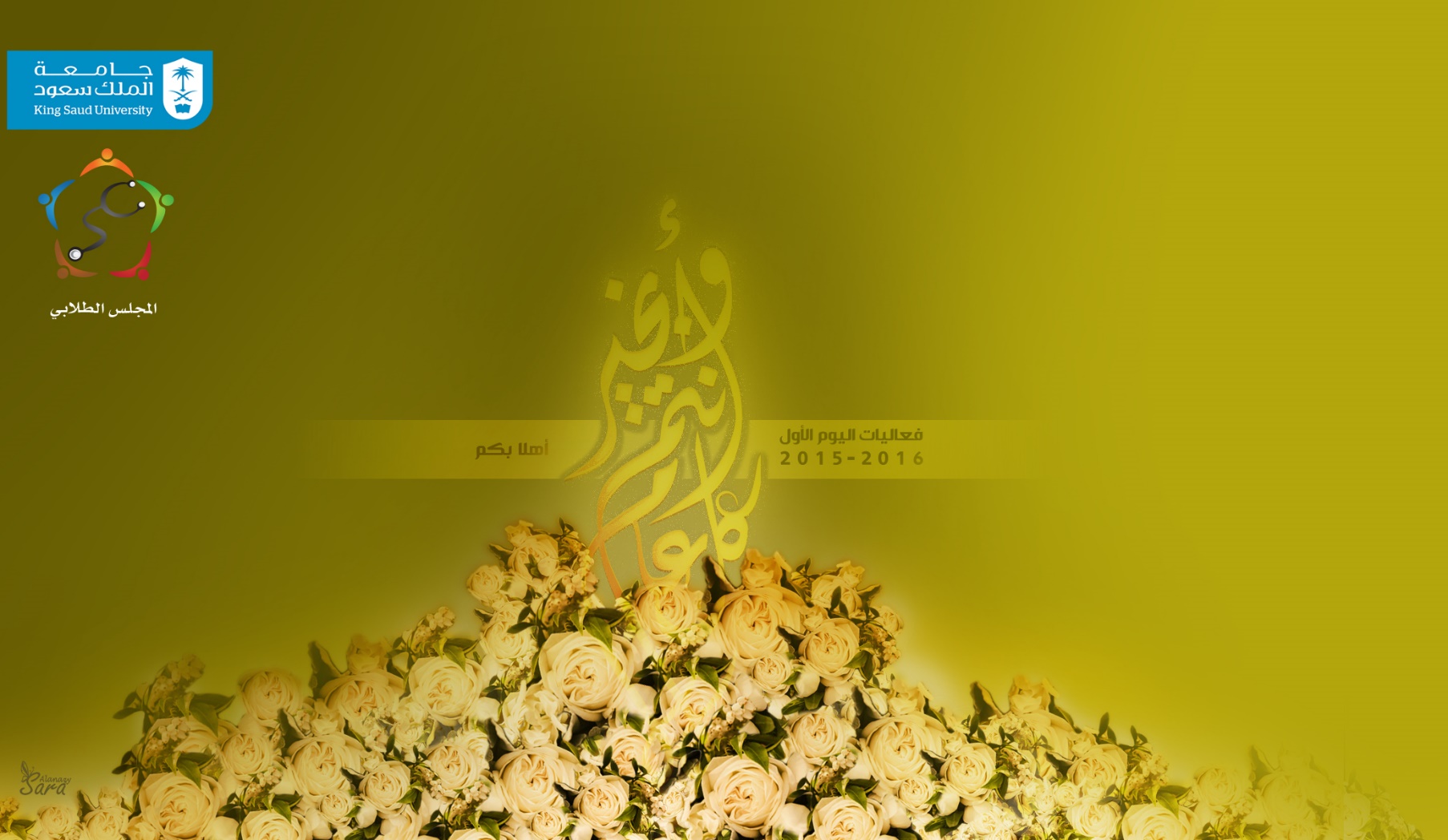 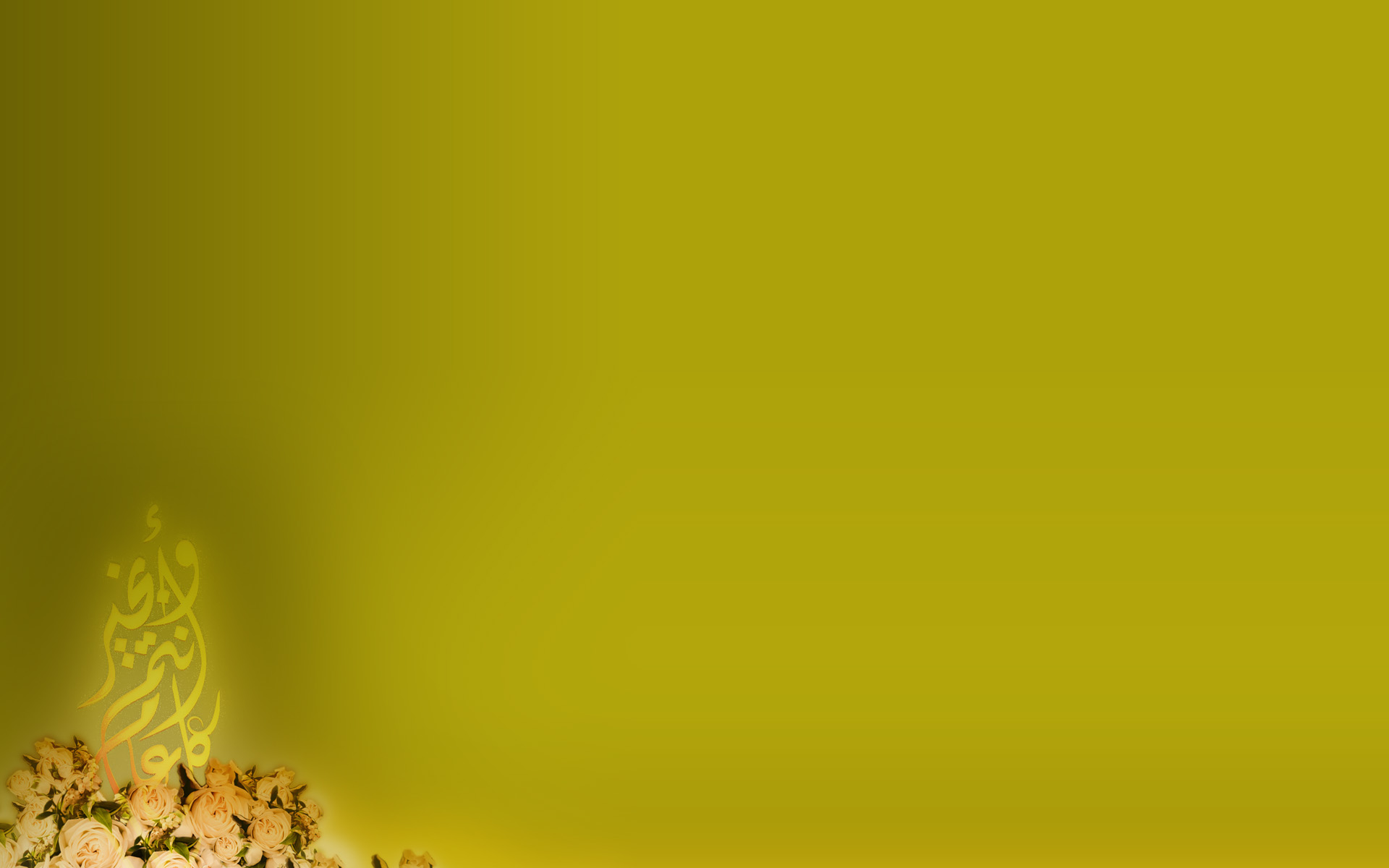 2nd Year of Medicine
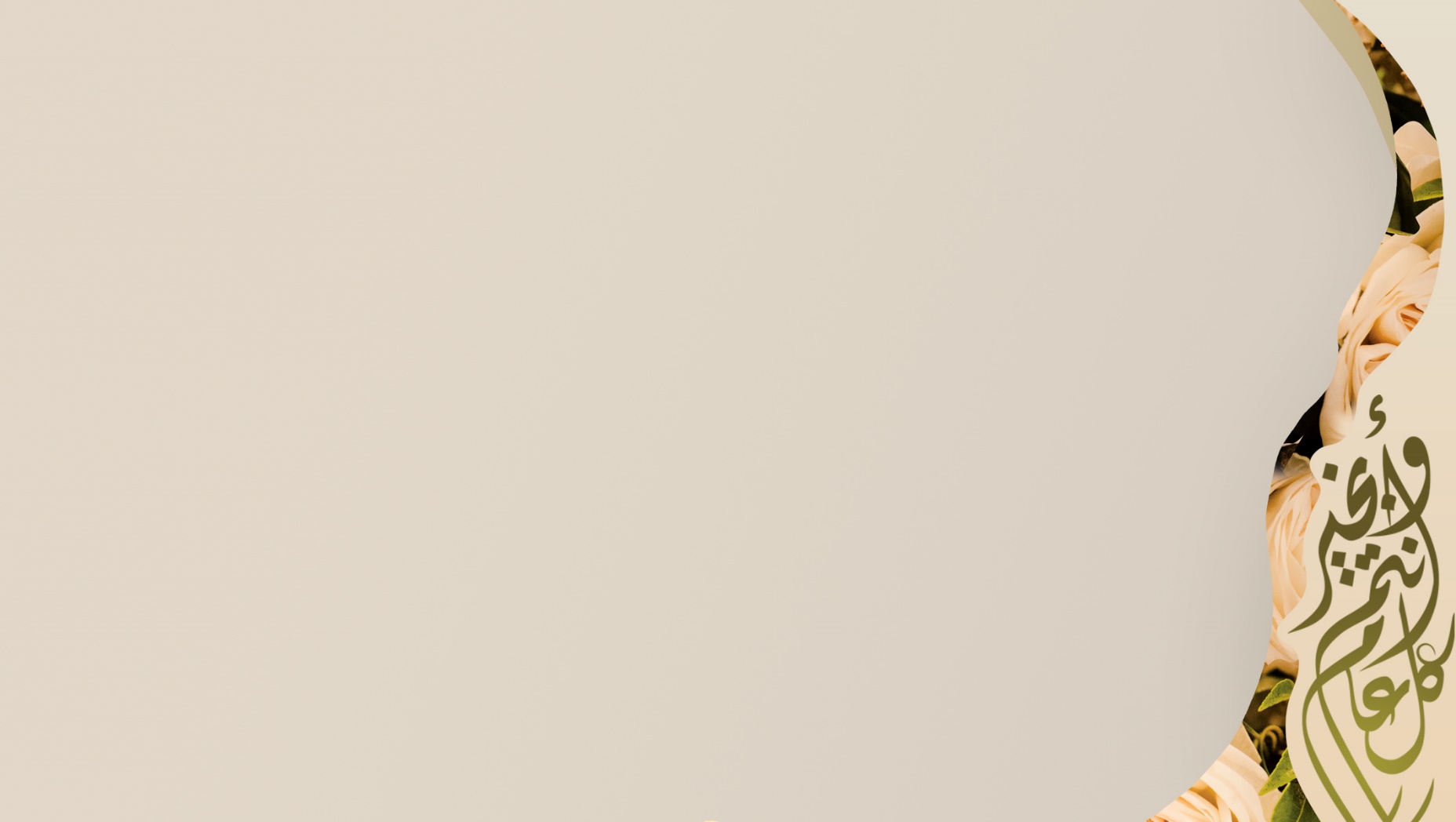 CNS
عدد الساعات: 12 ساعة
عدد الأسابيع: 8 أسابيع
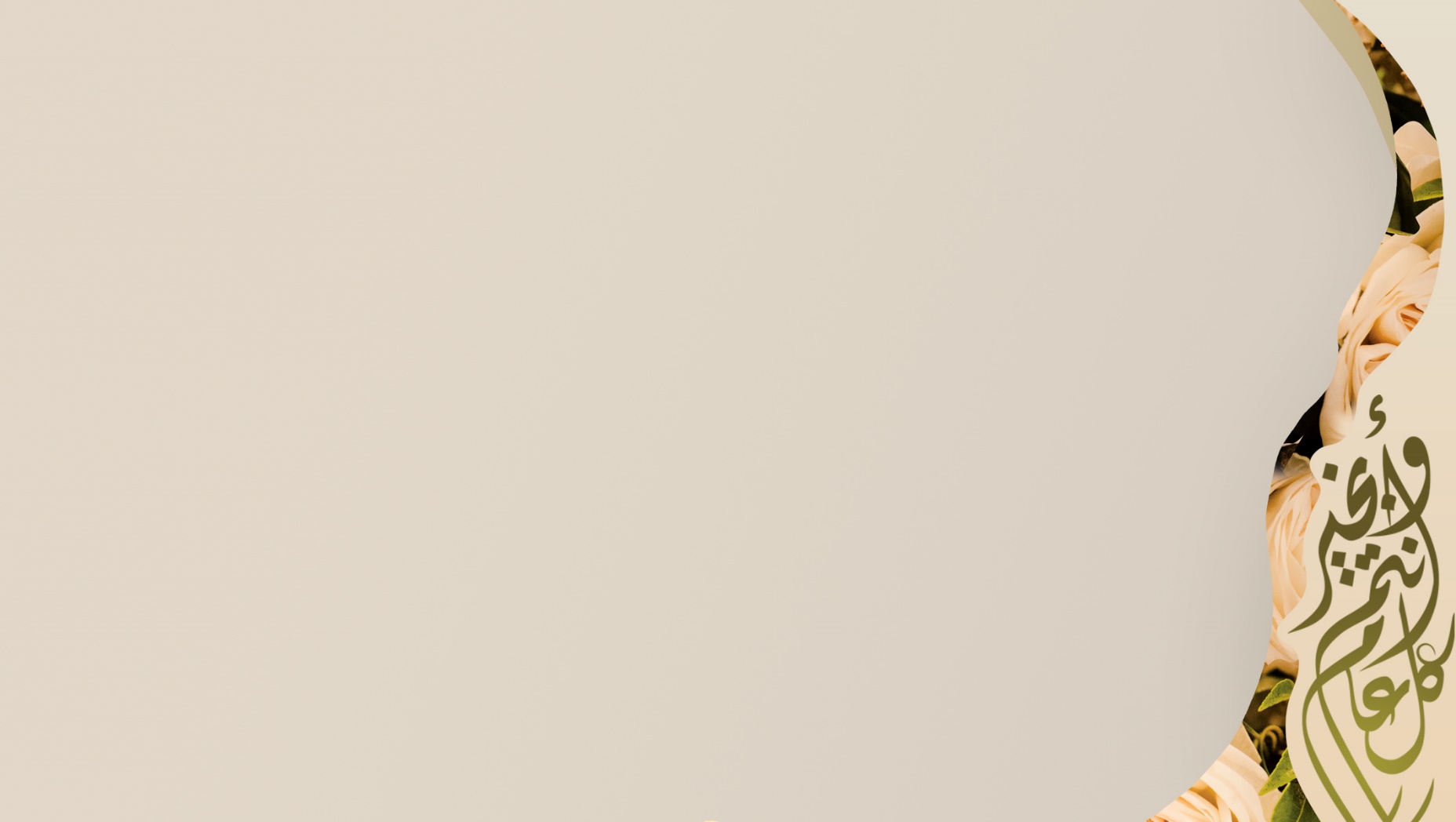 ANS, Spinal Cord & Peripheral Nerves 
Brainstem & Related Cranial Nerves 
Hearing & Special Senses 
Cerebral Hemisphere & Blood Circulation 
Neuropsychiatric Disorders and Basal Ganglia 
Cerebral & Cerebrospinal Infections
CNS
أهم المواد في البلوك :
PHYSIOLOGY : 32
ANATOMY : 23
PHARMACOLOGY : 13
PATHOLOGY : 10
MICROBIOLOGY : 6
Total = 100
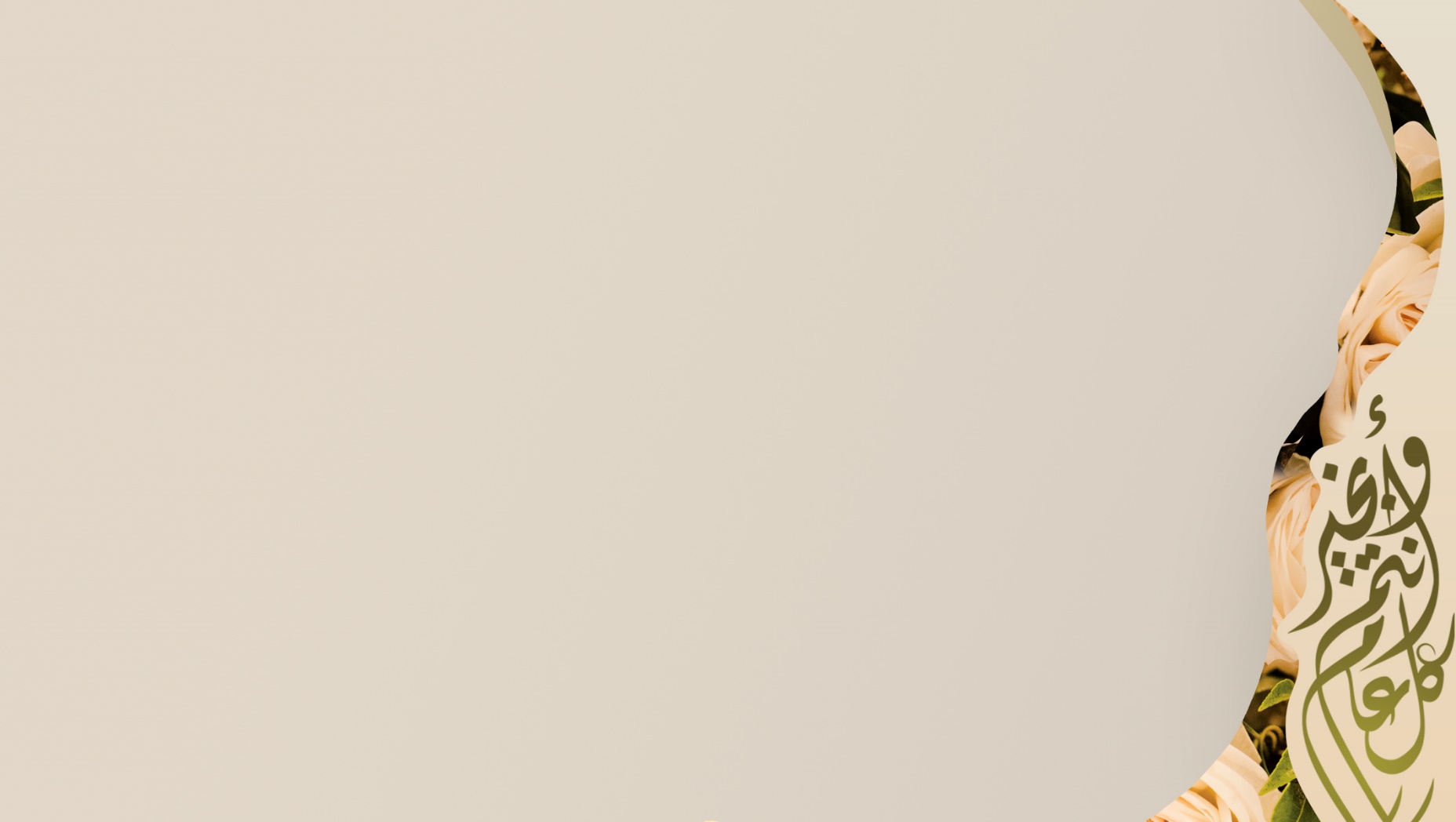 CNS
مصادر الدراسة :
Dr.Najeeb videos
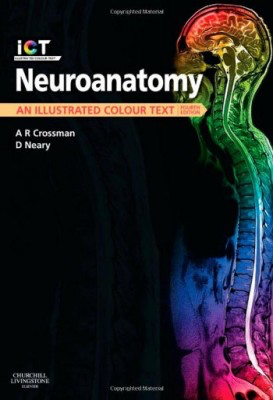 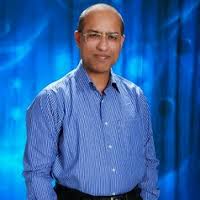 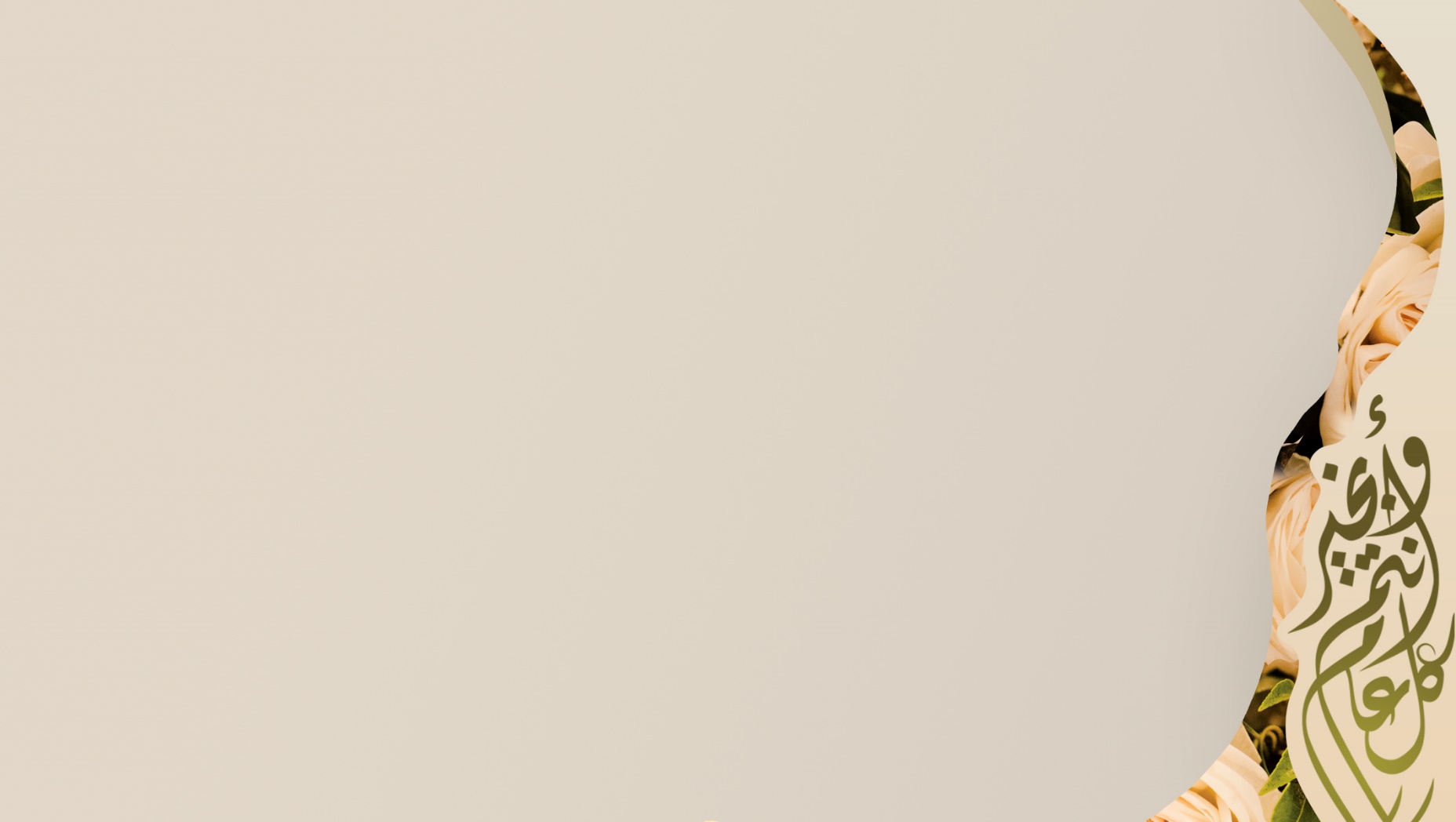 CNS
نصائح لهذا البلوك:

بلوك دسم ويحتاج تركيز وجهد اكبر في المذاكرة 
المذاكرة أول بأول جدا مهمة خصوصاً الأناتومي لأن يعتمد عليه فهم محاضرات الفسيولوجي بشكل كبير .
كتاب “Neuroanatomy By crossman”
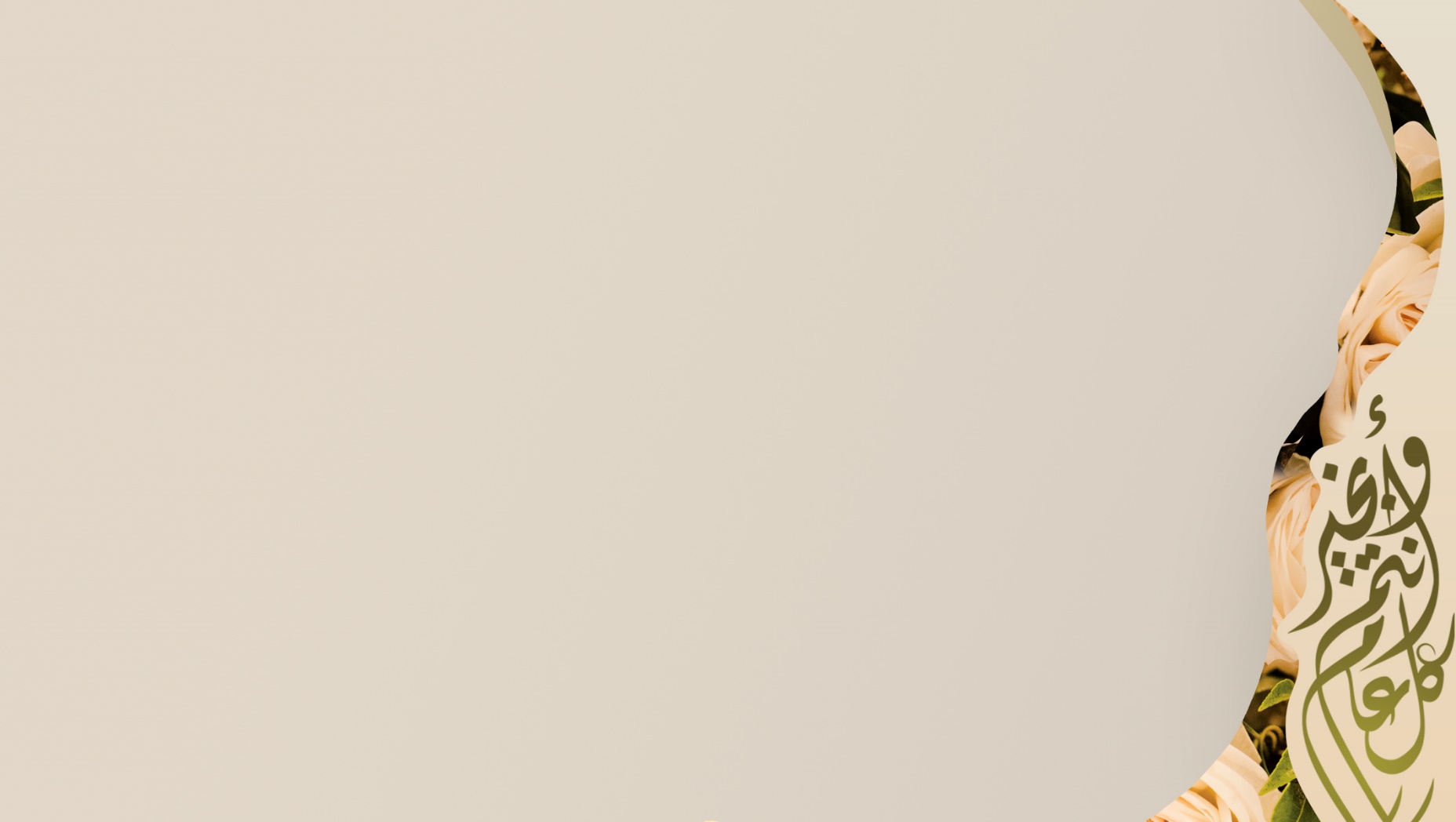 GIT & HEMATOLOGY
GIT:
عدد الساعات: 4 ساعات
عدد الأسابيع: 7 أسابيع

HEMATOLOGY:
عدد الأسابيع: أسبوعين
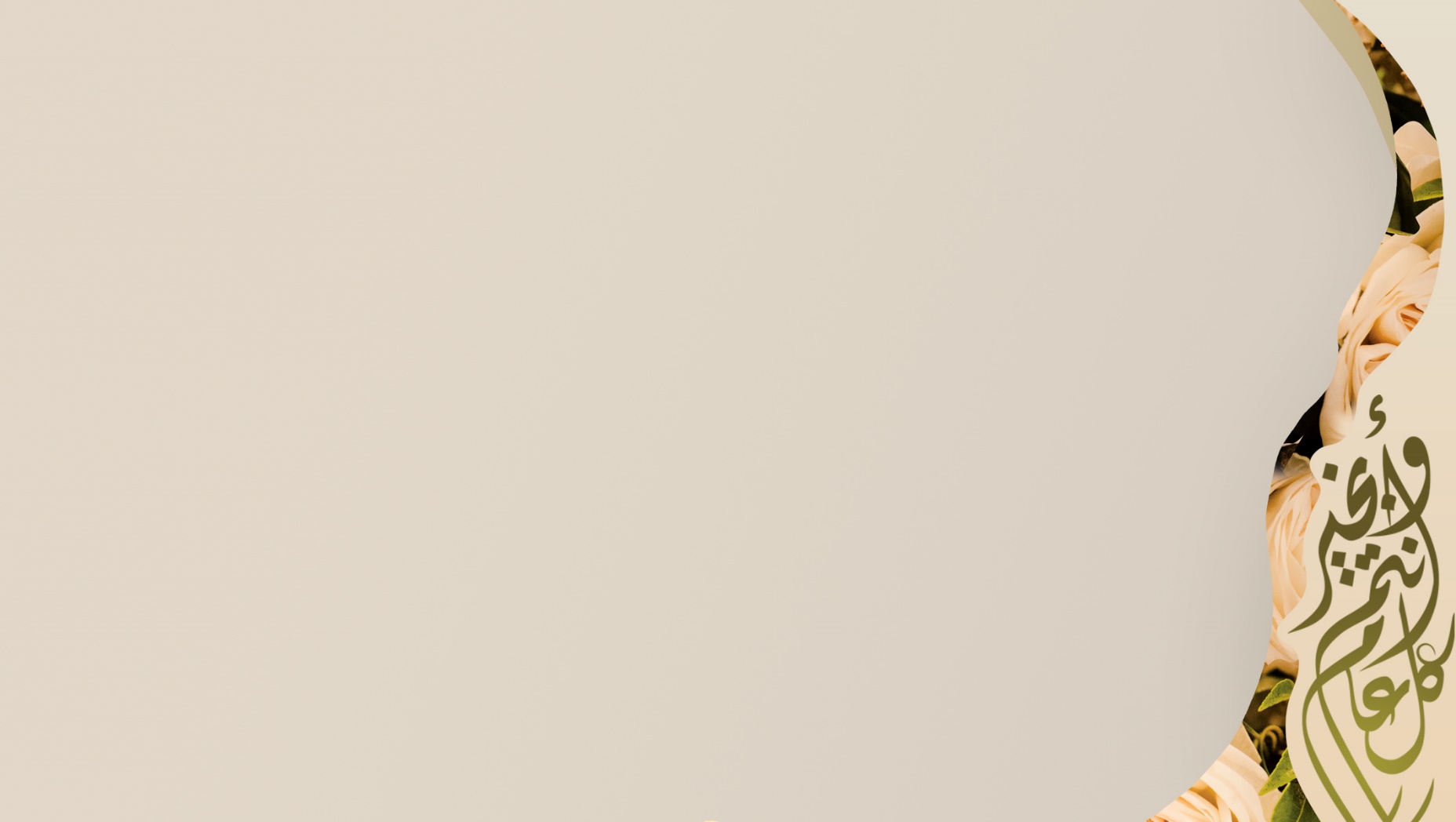 GIT & HEMATOLOGY
أهم المواد في البلوك:
HEMATOLOGY : 11
MICROBIOLOGY : 11
PHYSIOLOGY : 11
PHARMACOLOGY : 7
PATHOLOGY : 13 
BIOCHEMISTRY : 9
Total =77
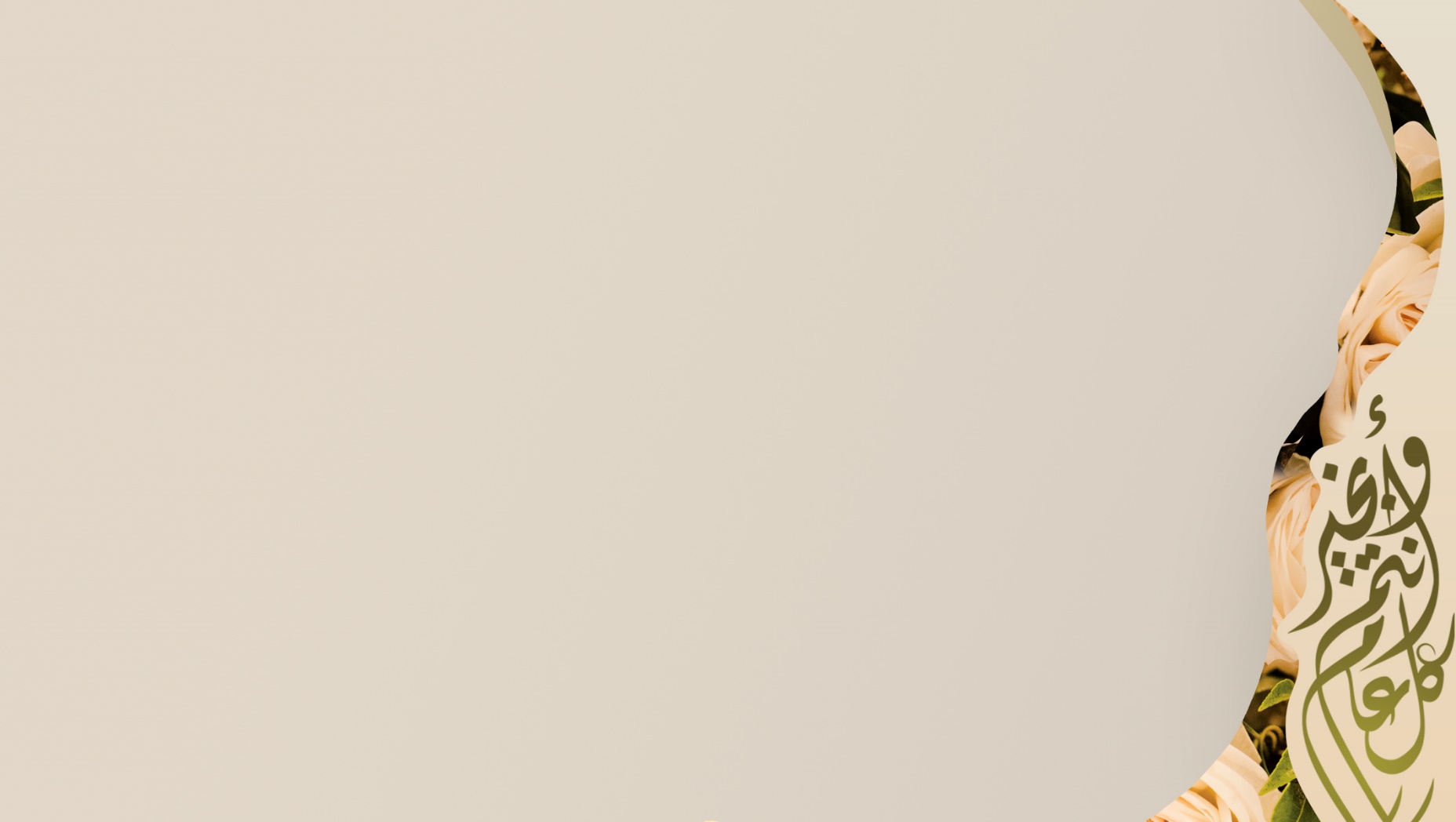 Esophagus And Stomach 
Pancreas 
Small Intestine 
Colon 
Liver & Hematopoietic System 
Spleen & Hematopoietic System 
Gallbladder & Biliary System
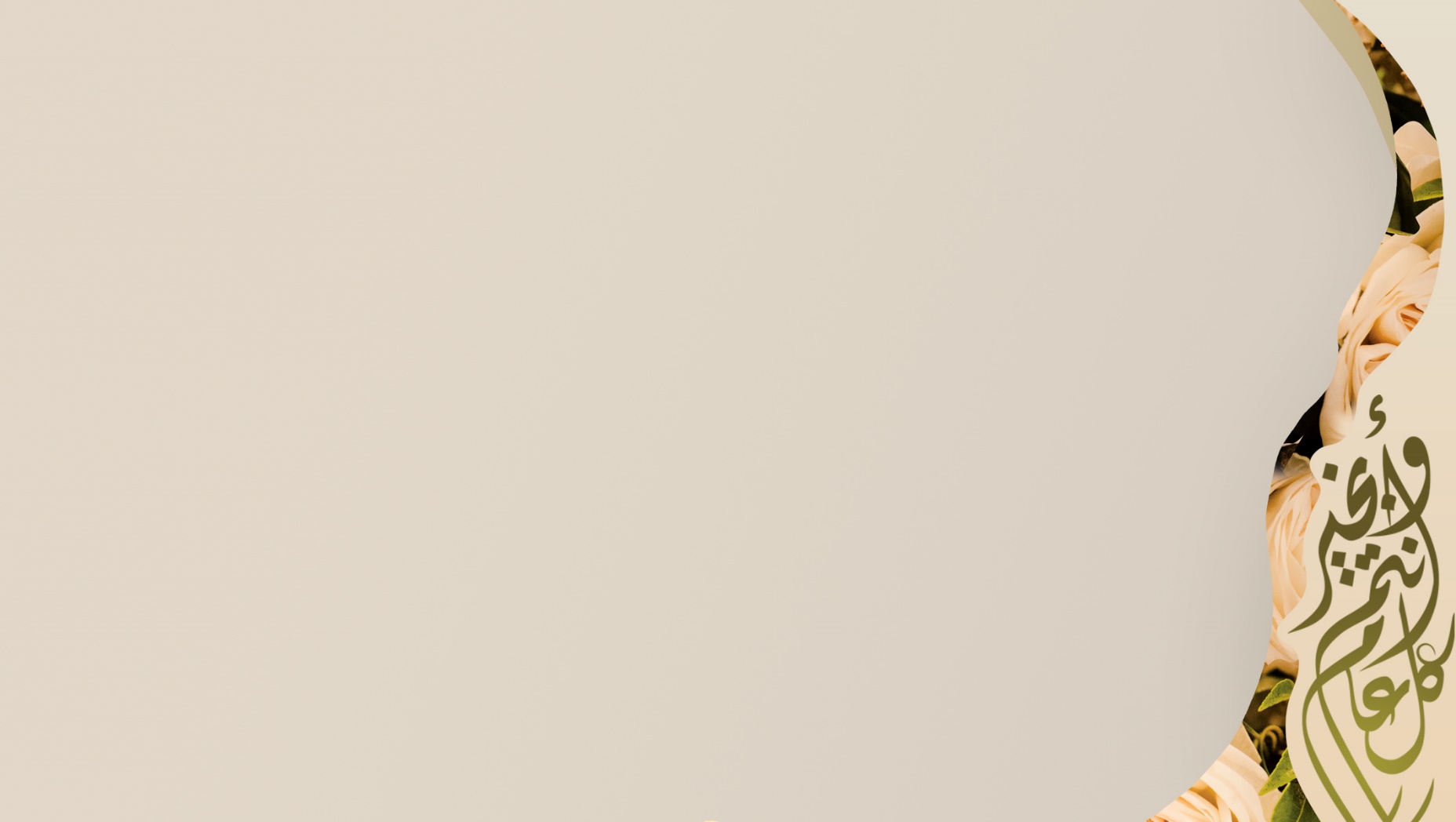 GIT & HEMATOLOGY
نصائح لهذا البلوك:
بشكل عام سهل ومعلوماته مترابطة بشكل كبير مشكلته: الضغط في الوقت وكثرة المحاضرات، لذلك المذاكرة أول بأول مهمة .
 Summaries  جداً مهمة في هذا البلوك !
 المحاضرات تكرر بعض فاللي ما يفهم من مادة بيفهم من مادة أخرى .
 بالنسبة للفسيولوجي ننصحكم وبشدة بكتاب Linda.
 Microbiology يحتاج تركيز عالي وحفظ معلومات أكثر من المعتاد . 
 Hematology سهل بالنسبة للمطلوب منكم في الاختبار لكن اللي حاب يتوسع سلايدات المادة غير كافية للفهم .
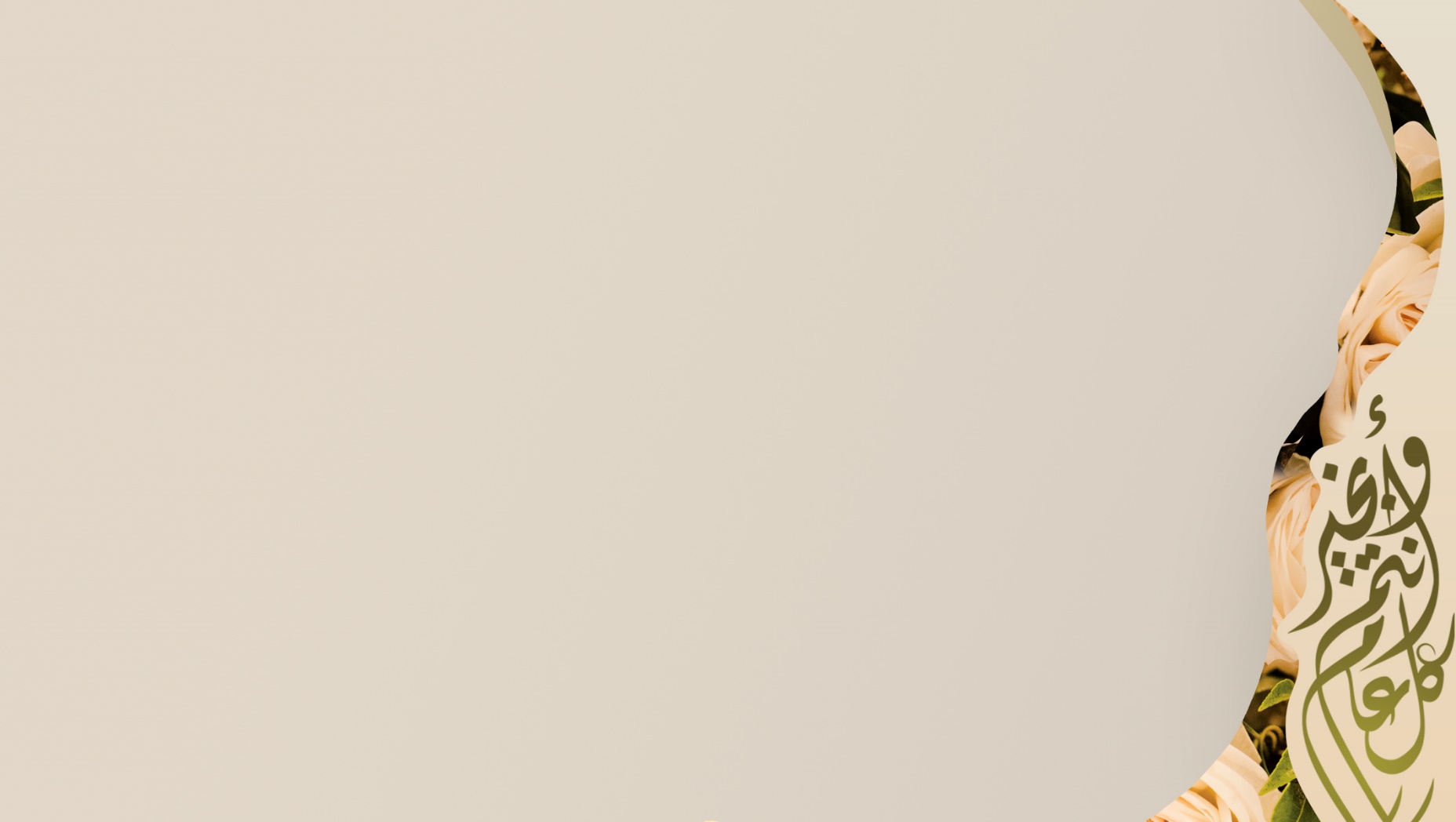 ENDOCRINE
عدد الساعات: 6 ساعات
عدد الأسابيع: 6 أسابيع
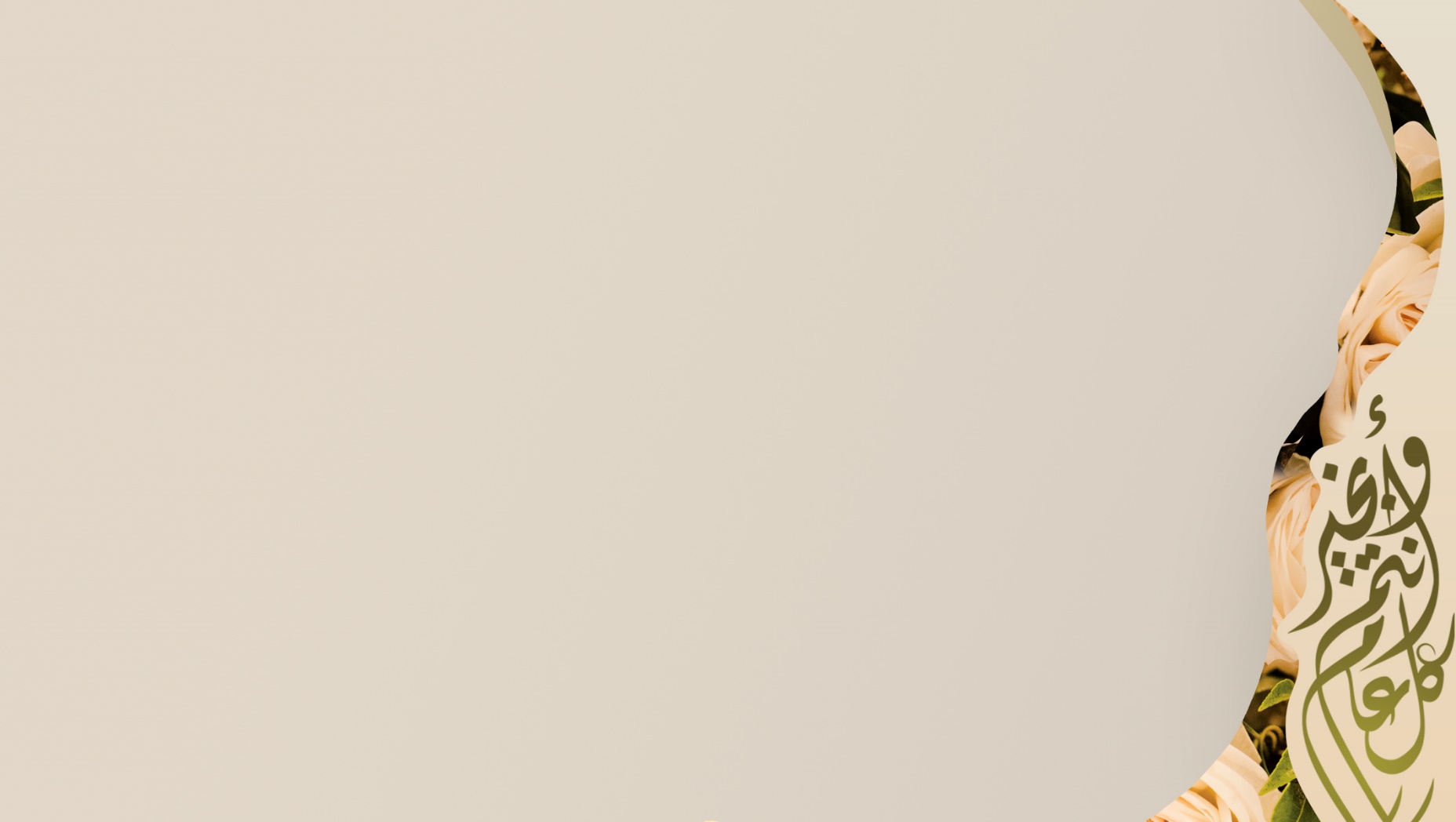 ENDOCRINE
أهم المواد في البلوك:

PHYSIOLOGY  :  15
BIOCHEMISTRY : 10
PHARMACOLOGY  :  9
Total = 55
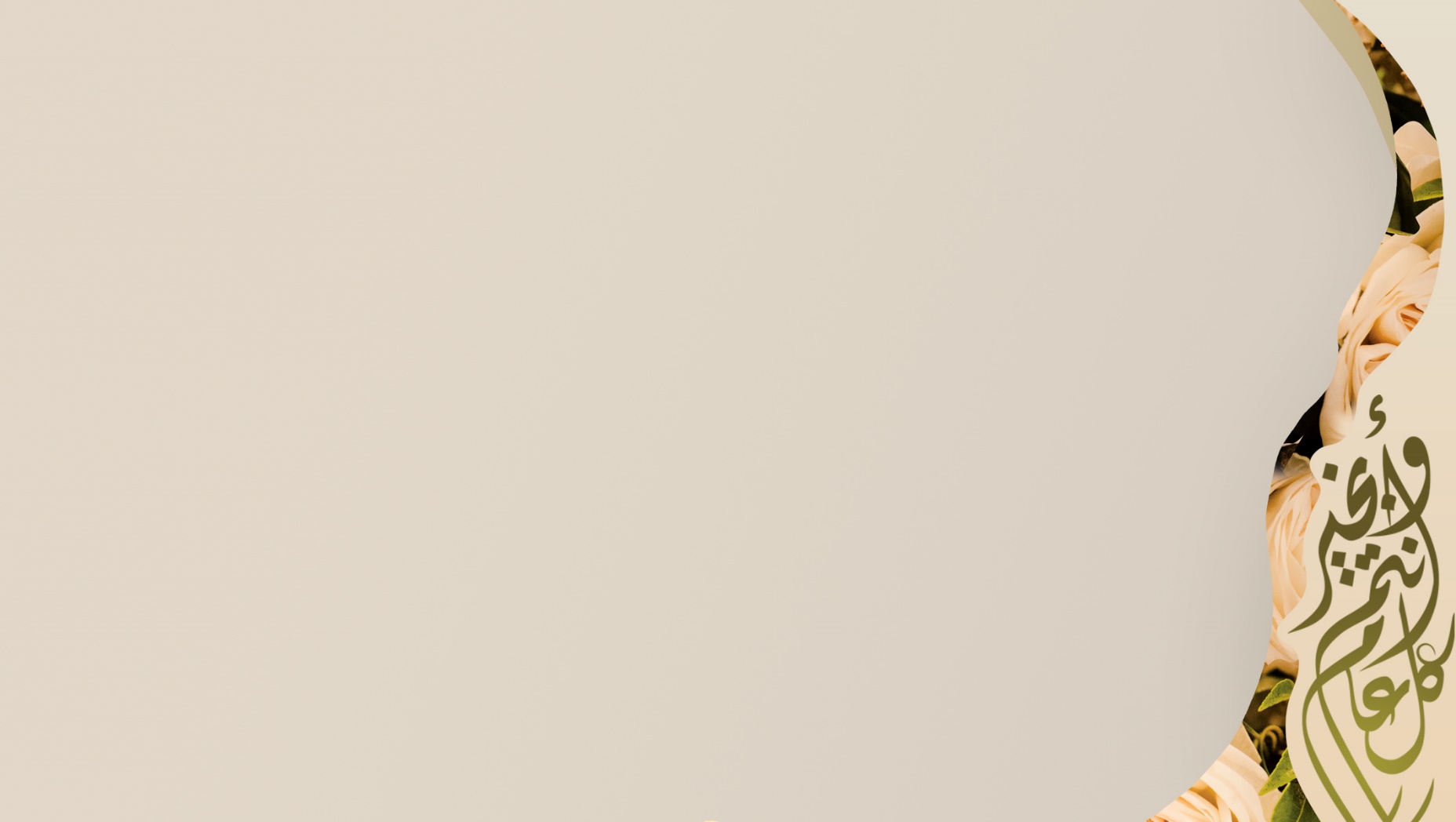 Pituitary Gland 
Thyroid Gland 
Parathyroid Gland And Calcium Metabolism 
Adrenal Glands
Diabetes Mellitus
Obesity , Metabolic Syndrome
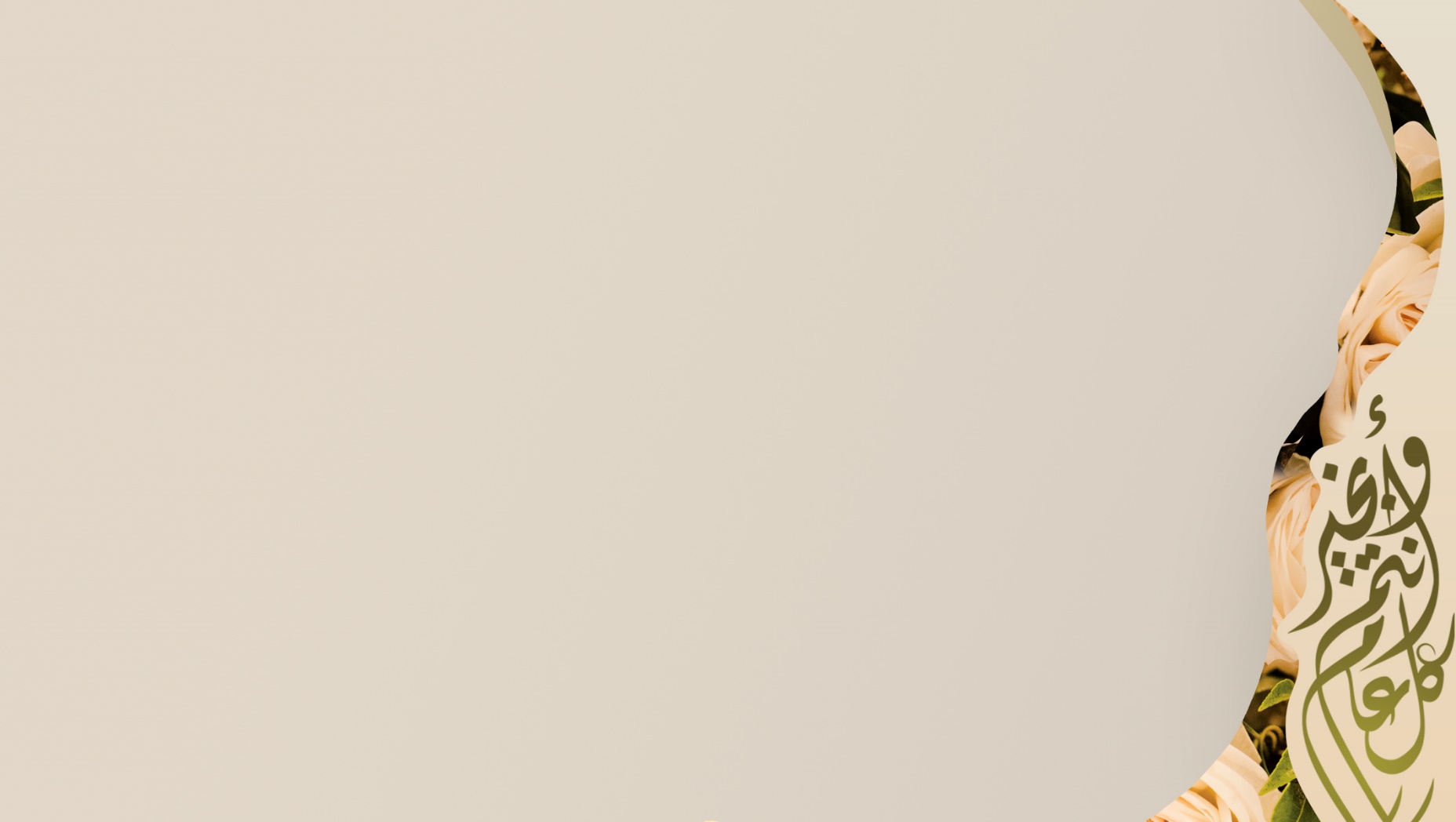 ENDOCRINE
نصائح لهذا البلوك :
سهل وخفيف وممتع  يعتمد بشكل كبير على الفهم .
Physiology & Biochemistry معلوماتهم مترابطة ذاكروهم سوا عشان يسهل فهم المعلومات .
كتابThe Endocrine System رائع ننصحكم فيه يسهل لكم فهم وربط المواد ببعض وتلخيص المحاضرات فتكون الصورة كاملة وواضحة  .
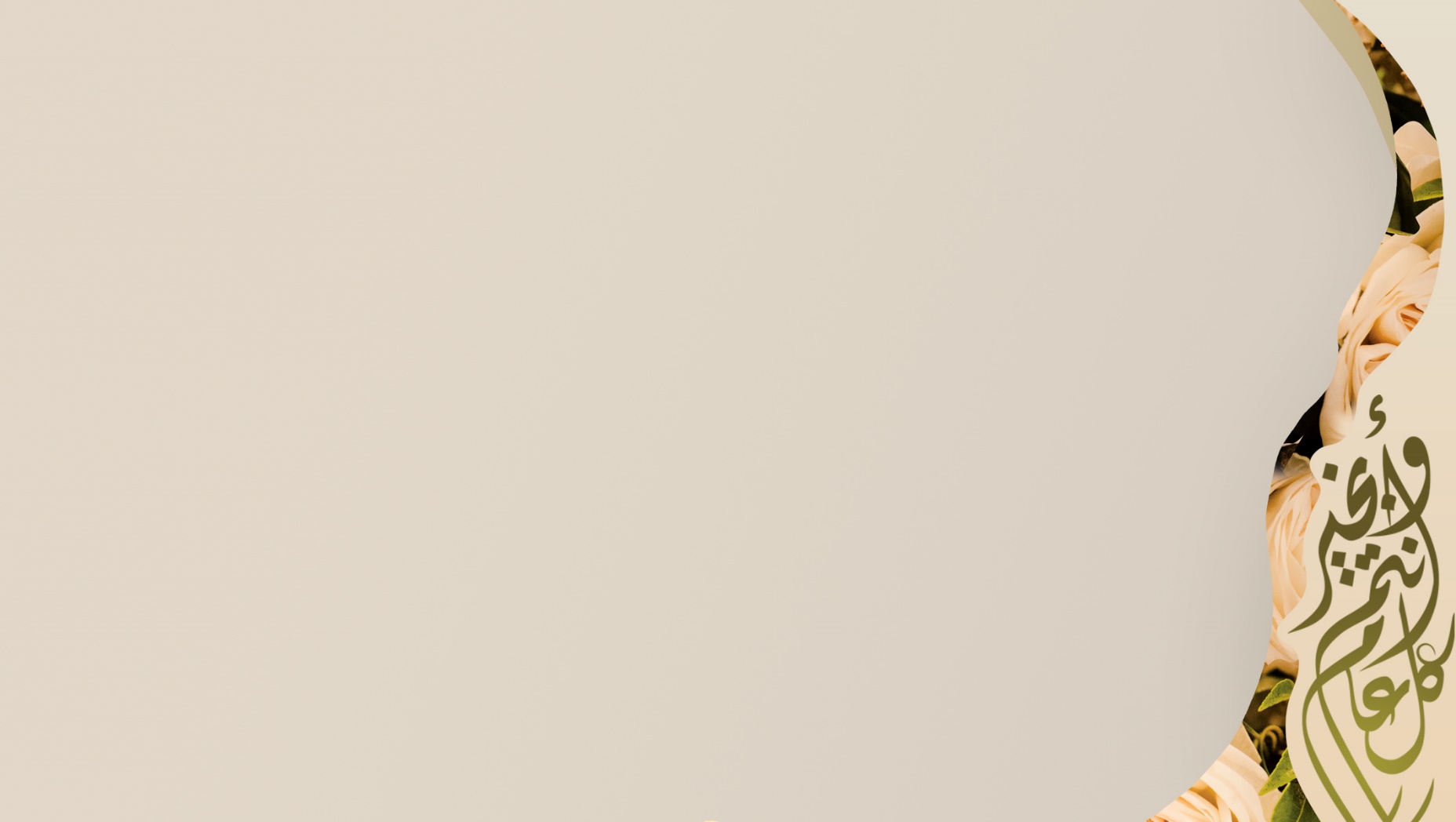 REPRODUCTIVE
عدد الساعات: 6 ساعات
عدد الأسابيع: 6 أسابيع
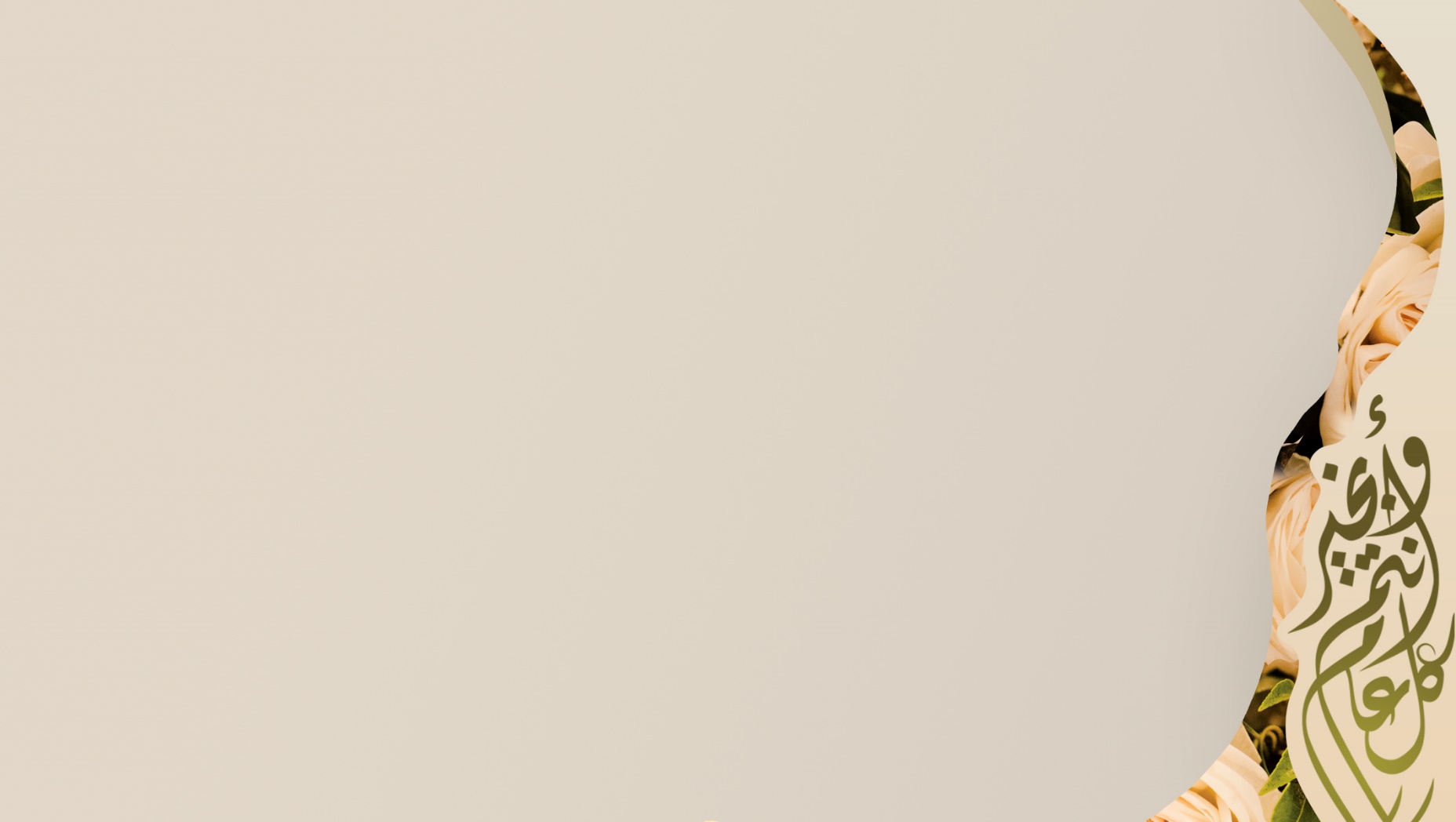 REPRODUCTIVE
أهم المواد في البلوك:
PATHOLOGY  : 10
PHYSIOLOGY  : 8
PHARMACOLOGY  : 9
Total = 51
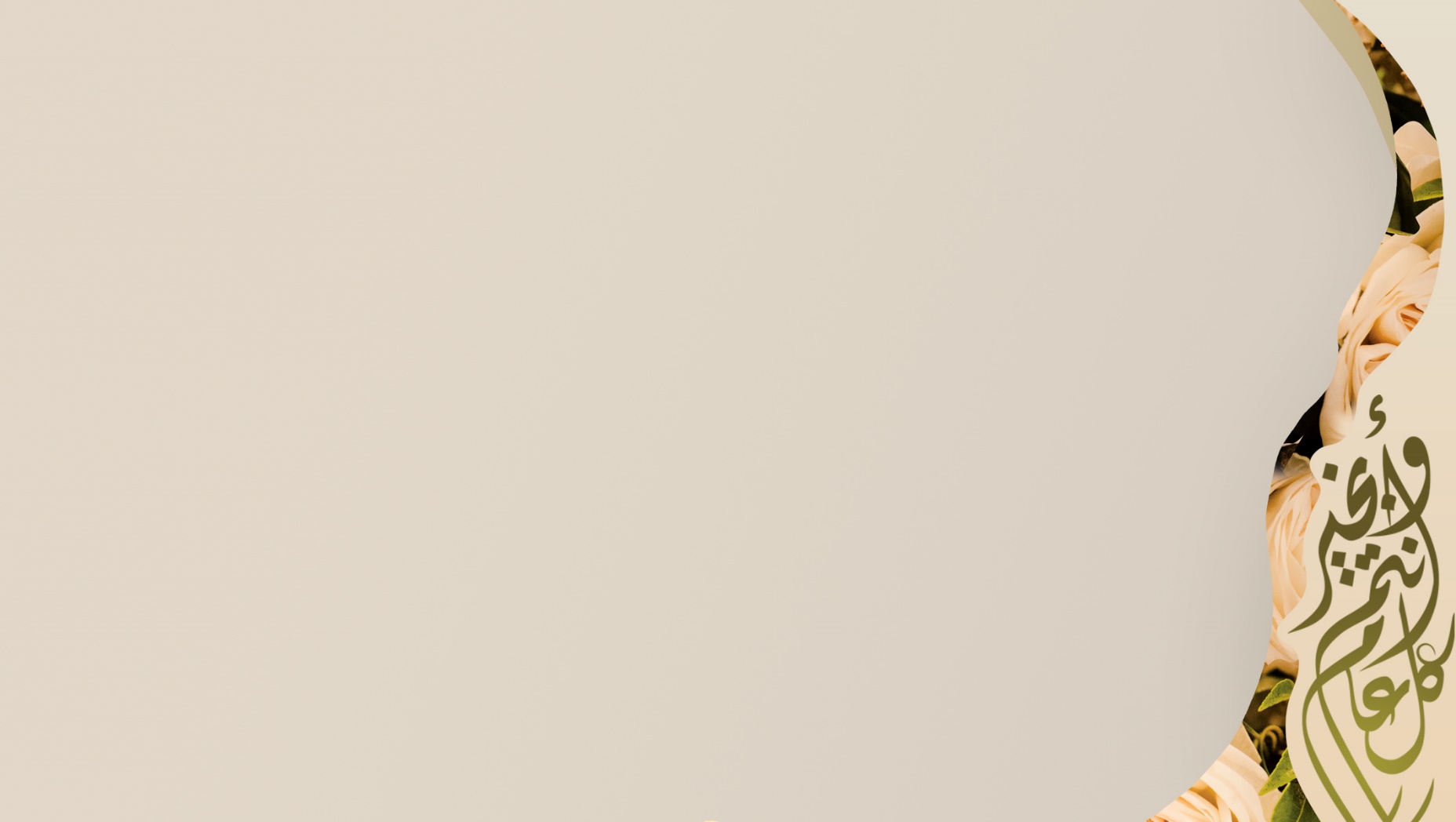 Pregnancy & Labour 
Breast 
Sexually Transmitted Diseases
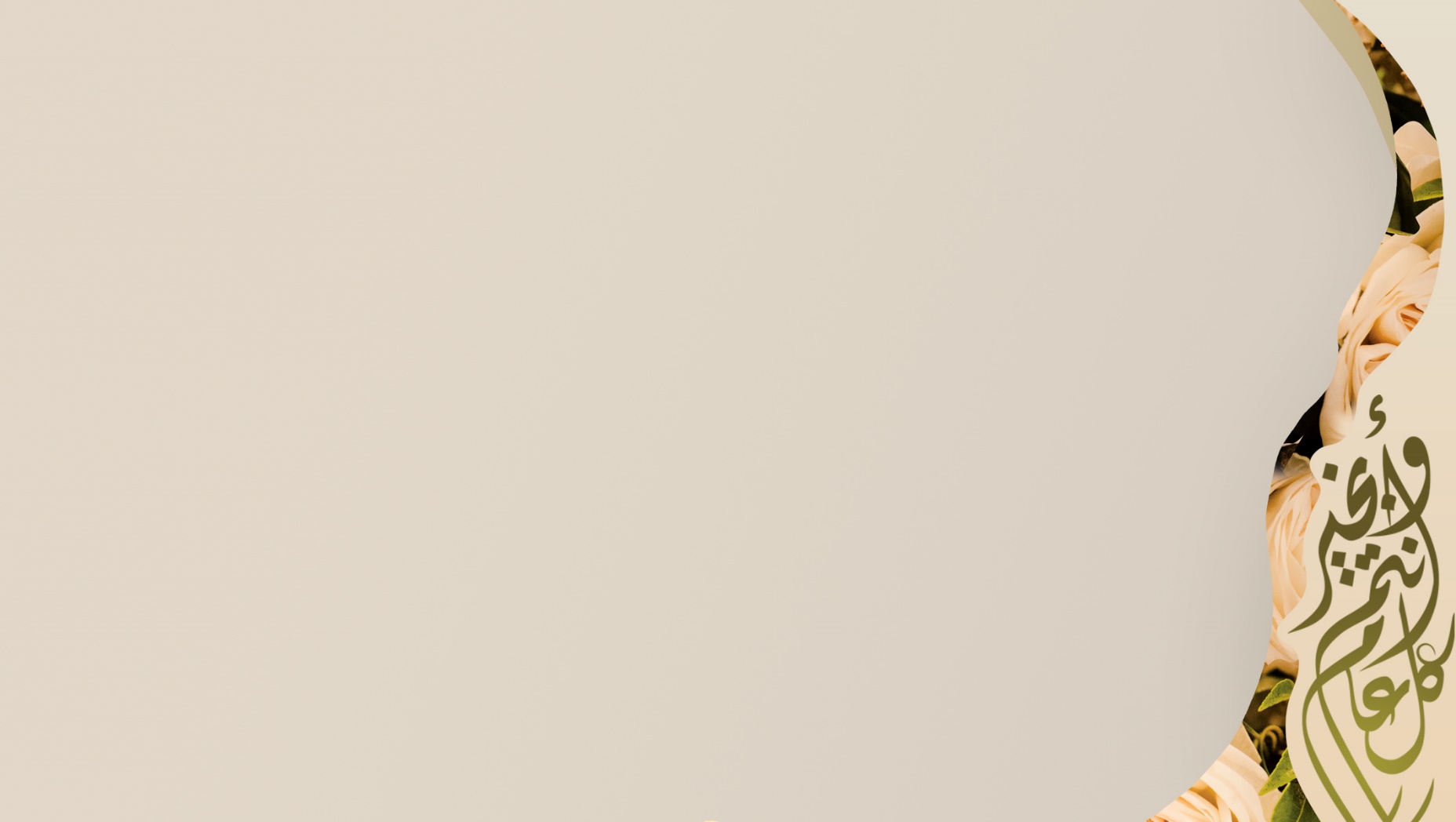 REPRODUCTIVE
نصائح لهذا البلوك :
بلوك سهل يعتمد على الفهم والمذاكرة أول بأول . 
Anatomy دقيق جداً ومعلوماته جديدة فيحتاج تركيز .
مهم تستعينون بمصادر خارجية تساعدكم على الفهم:videos or pictures
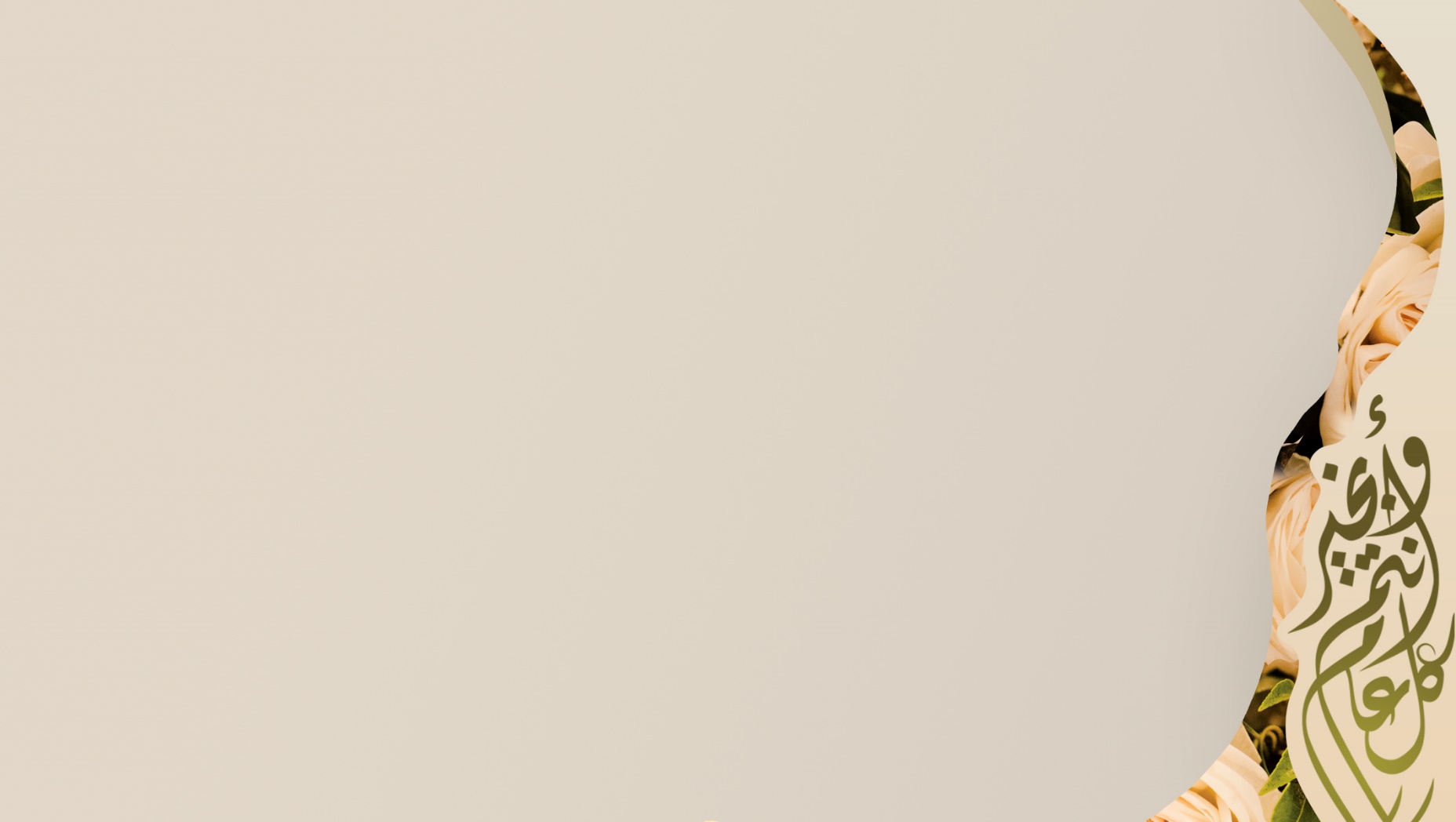 مصادر الدراسة
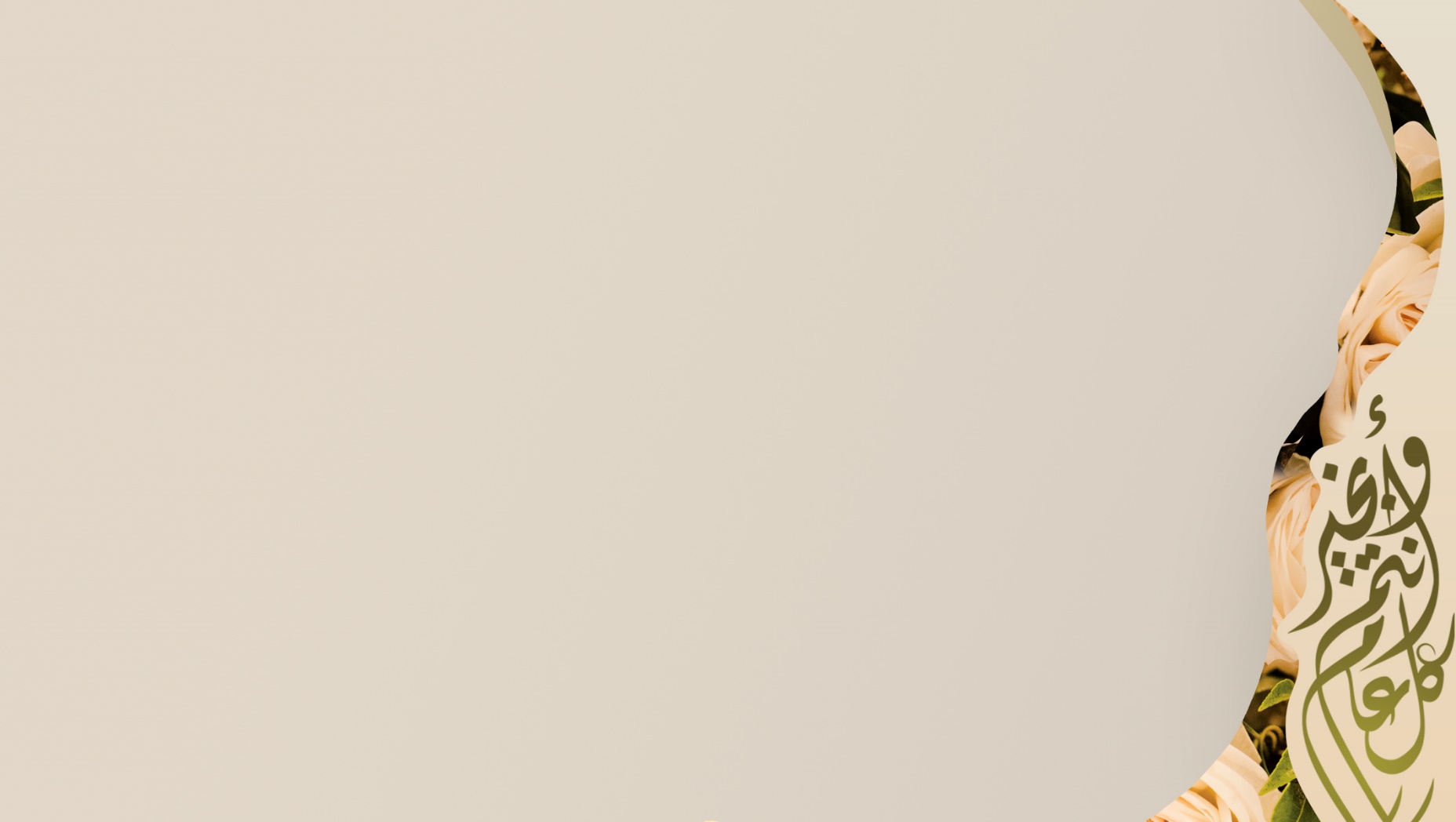 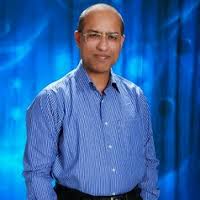 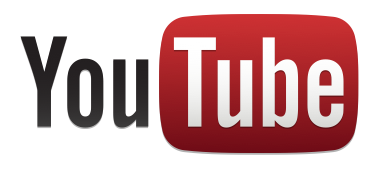 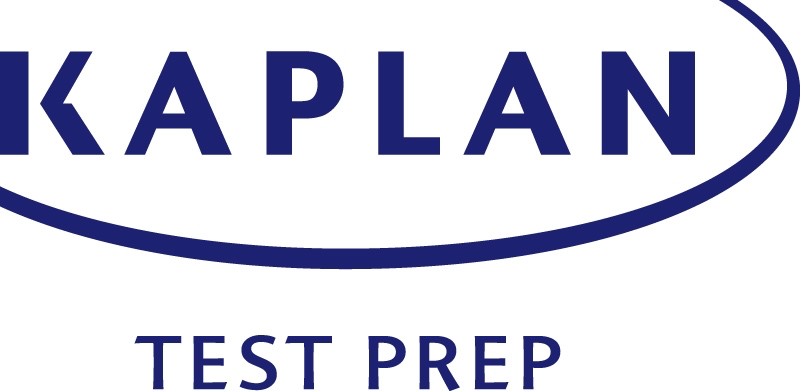 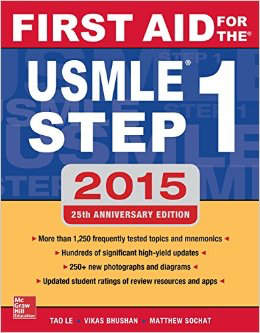 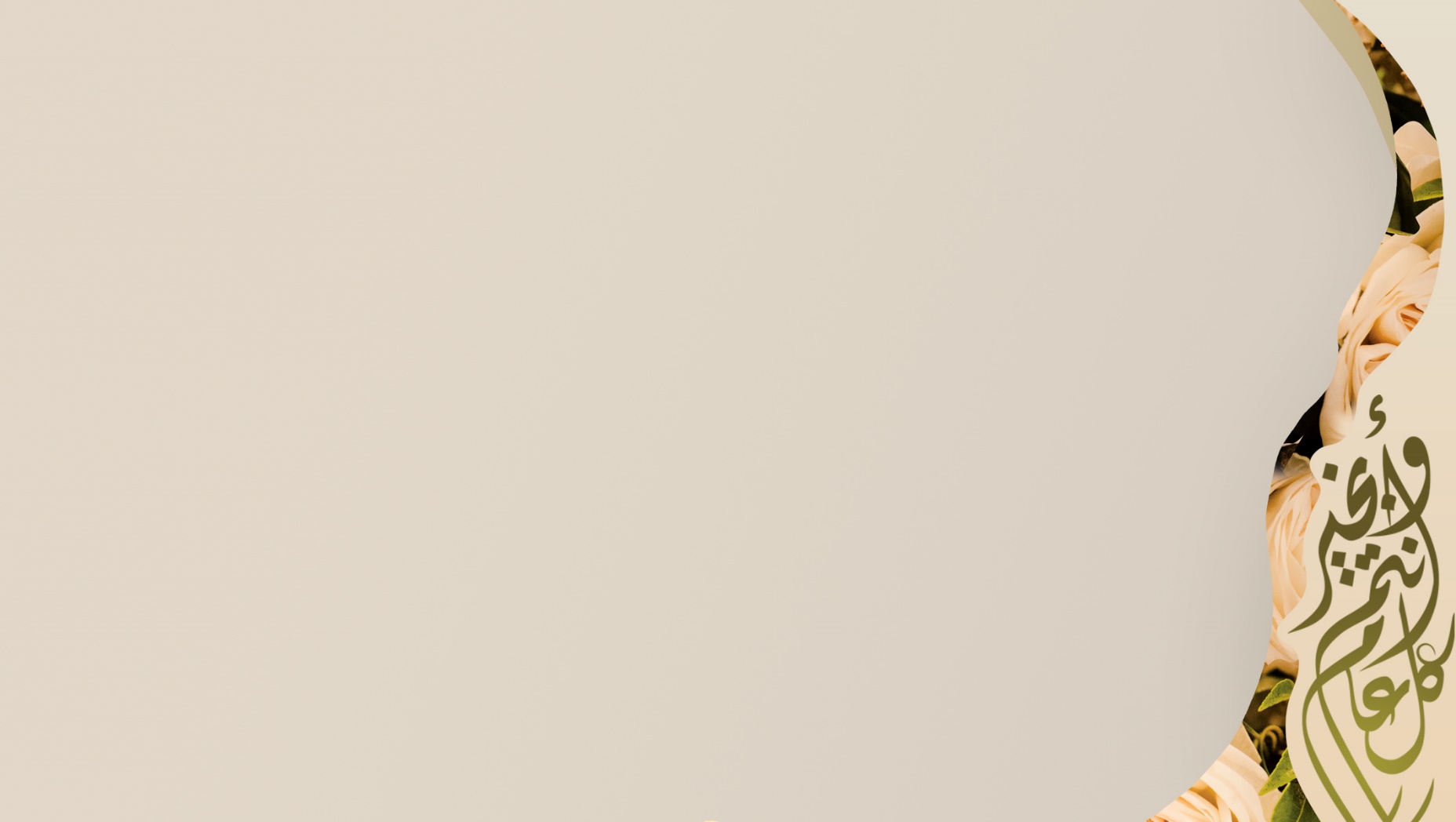 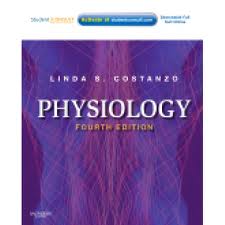 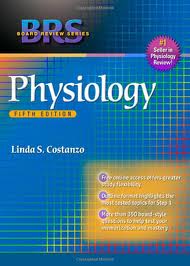 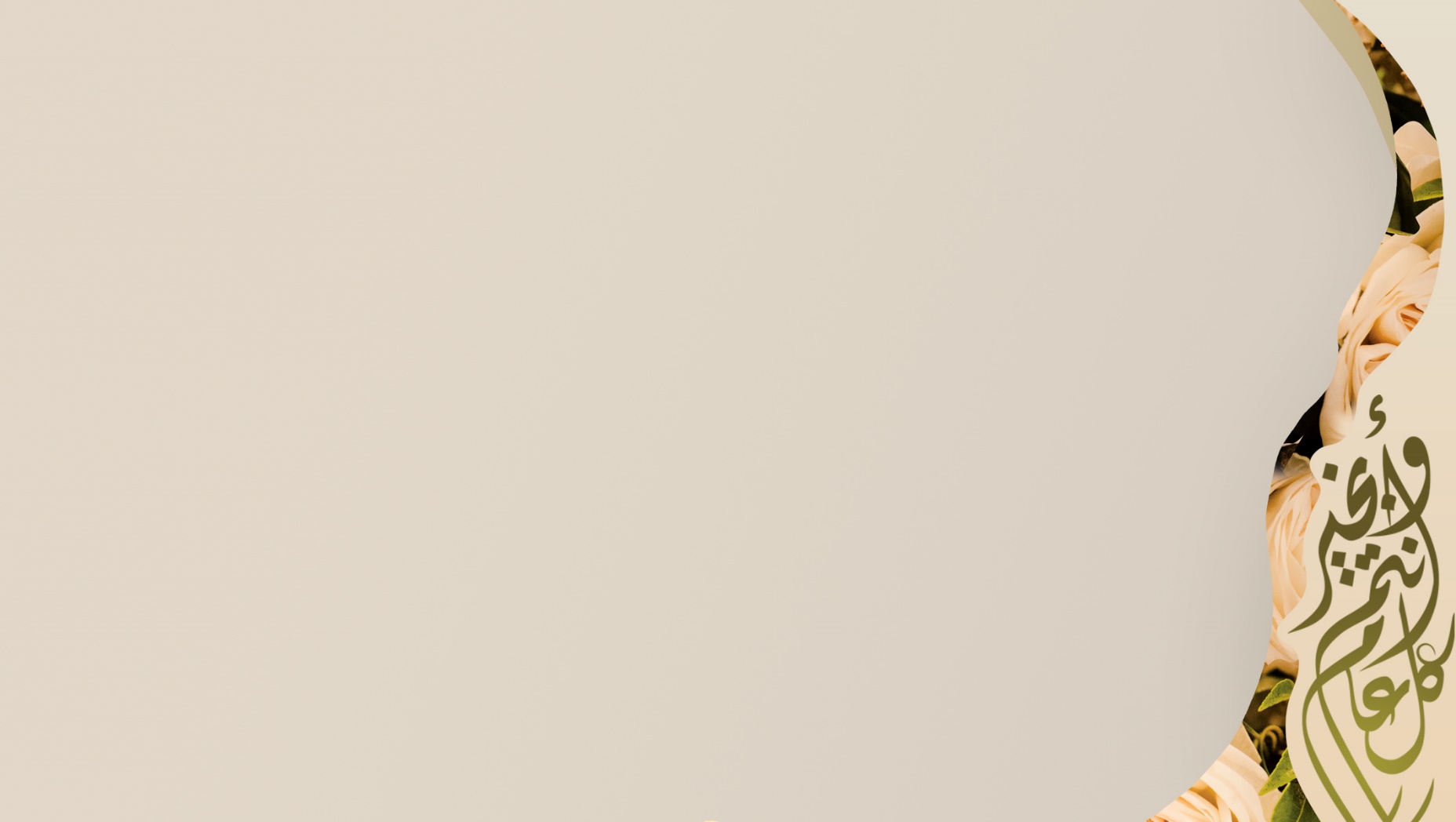 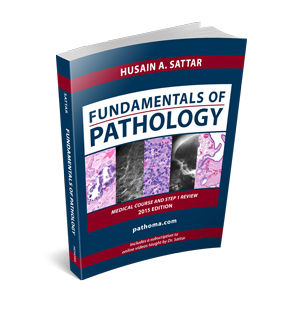 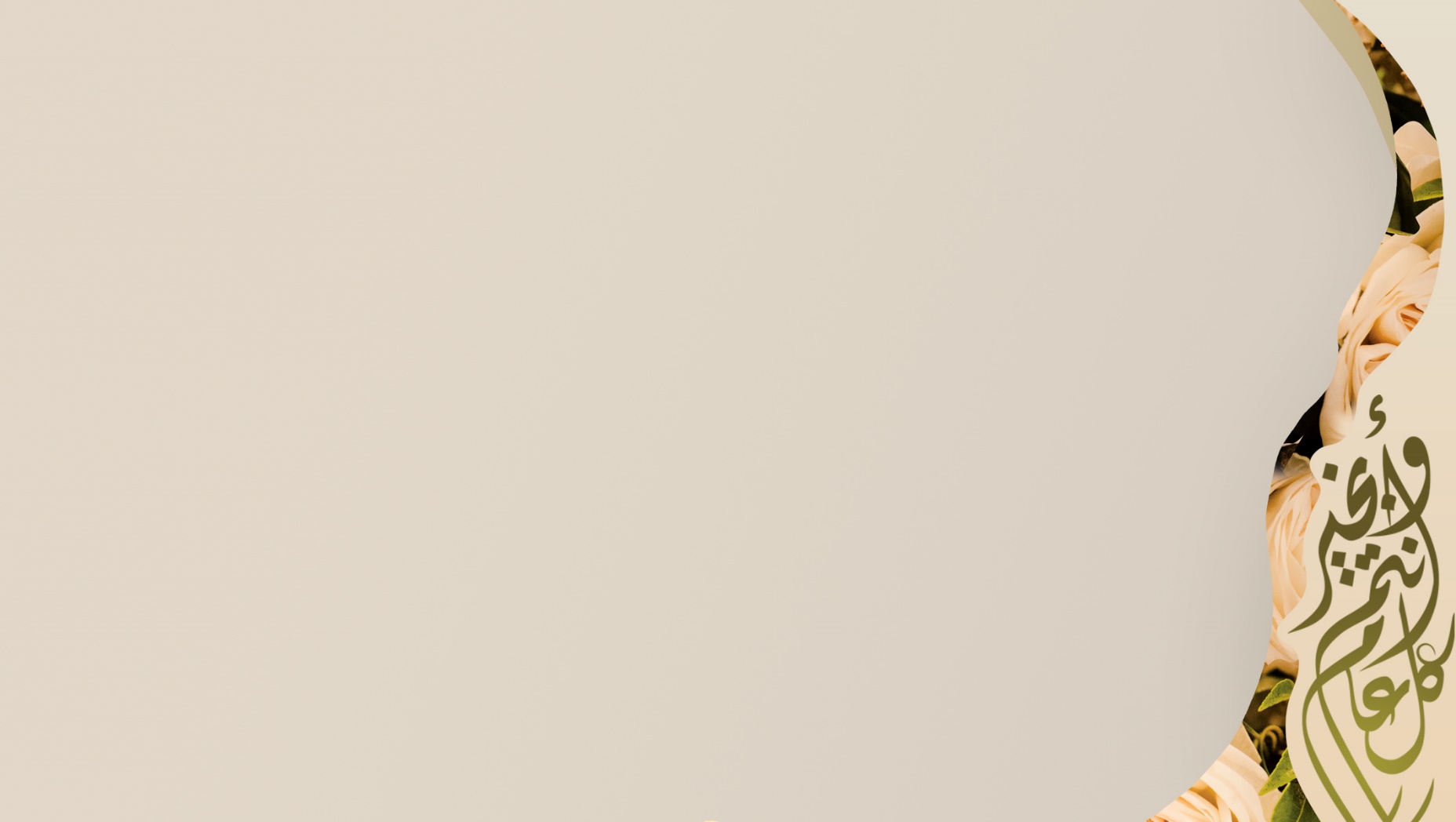 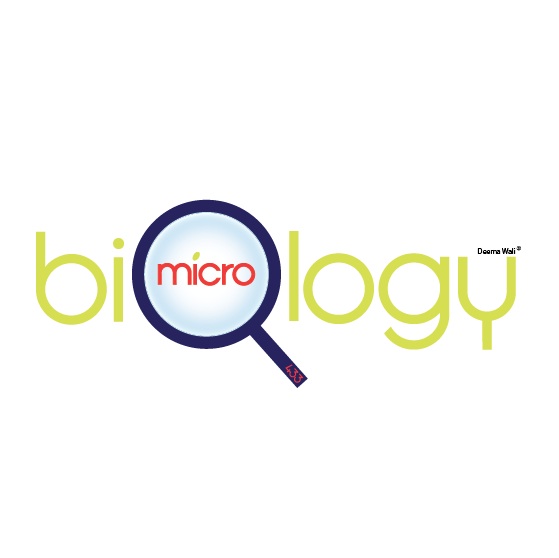 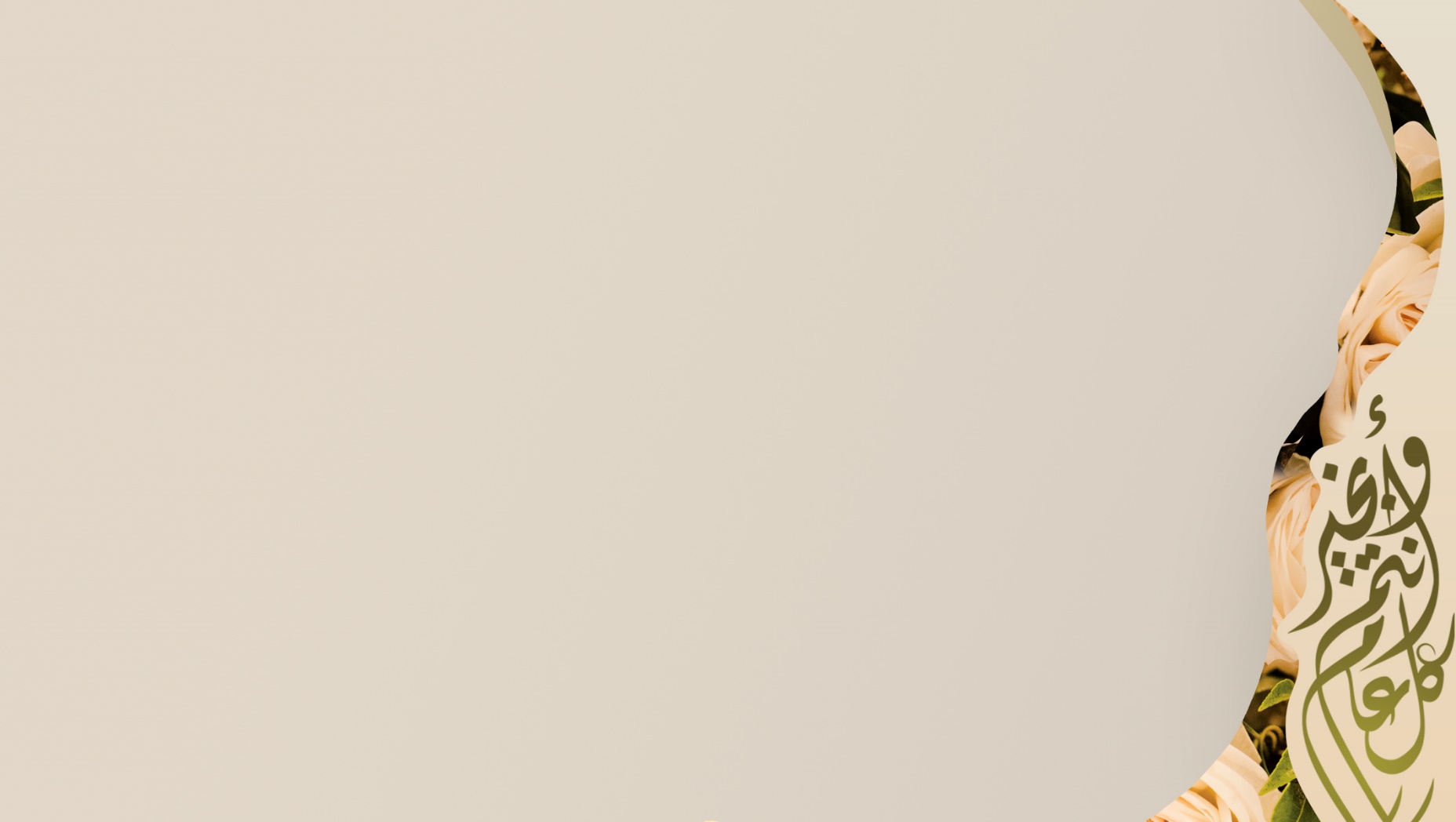 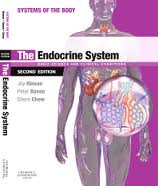 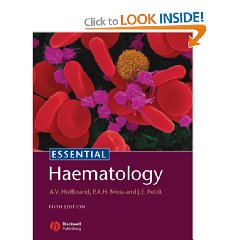 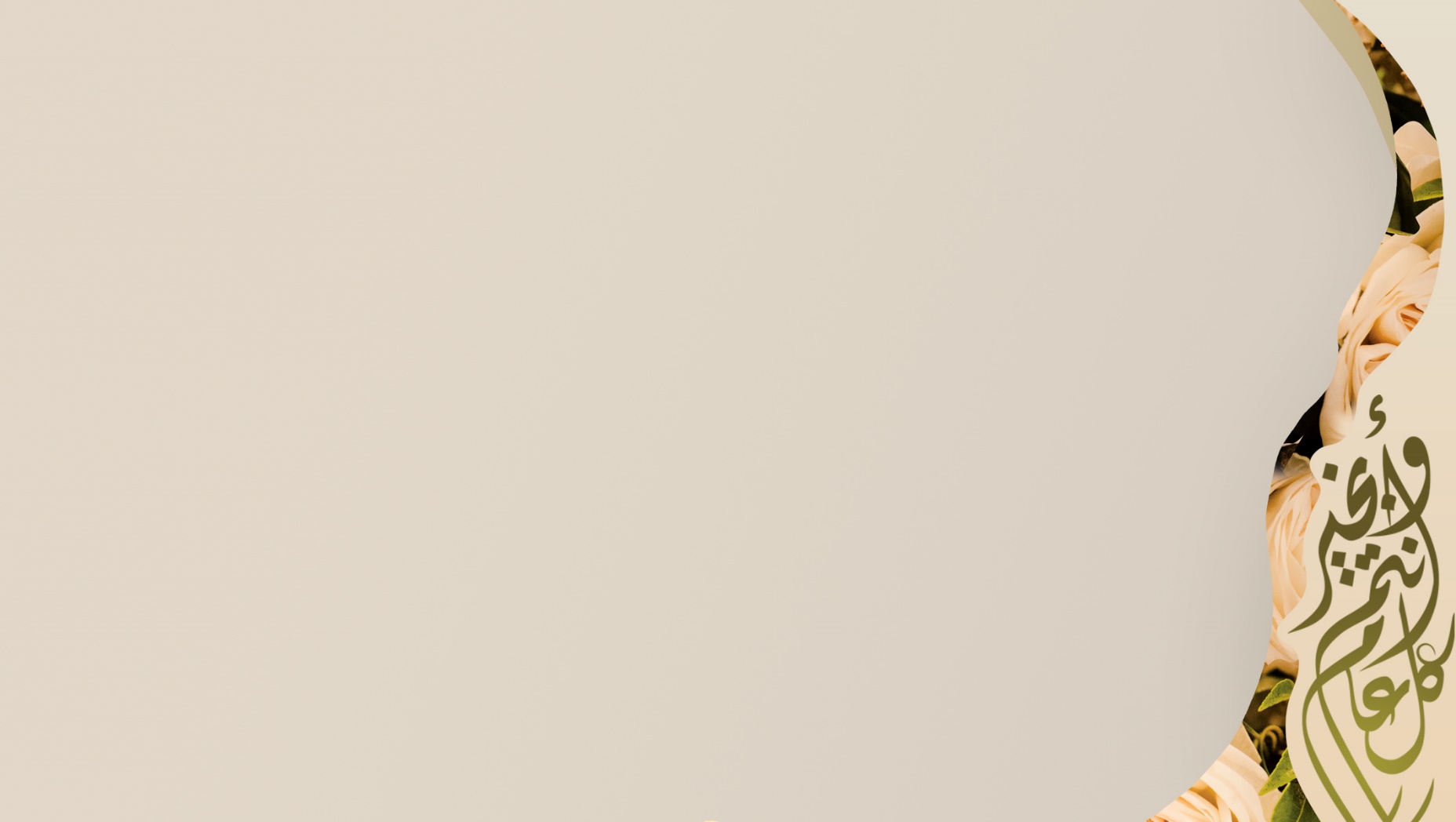 Professionalism
16 Lectures
Objectives.
Quizzes.
Team Work.
Final Exam.
14 Lectures
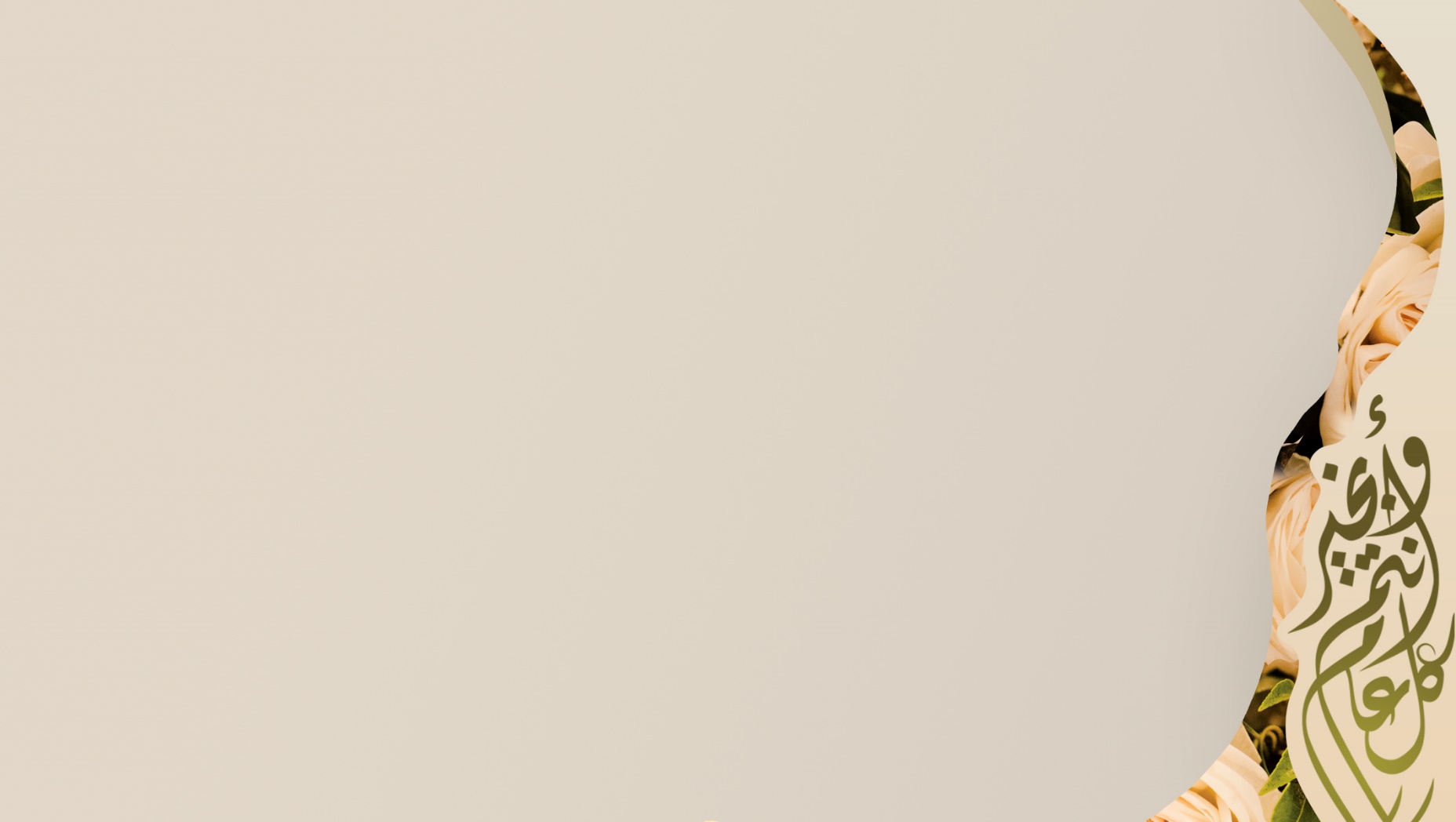 المواد الإسلاميةIAS
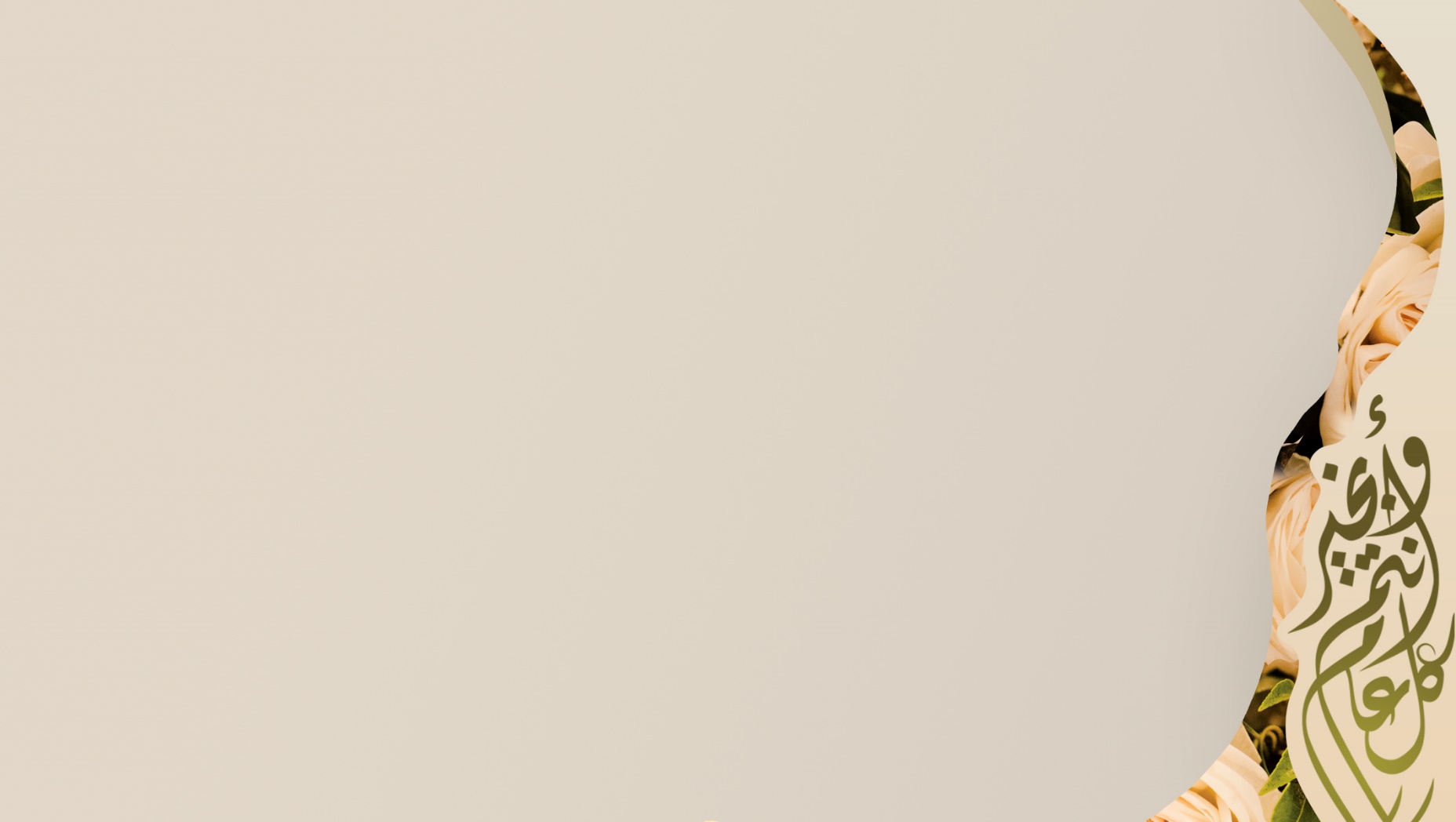 “A man cannot become a competent surgeon without the full knowledge of human anatomy and physiology, and the physician without physiology and chemistry flounders along in an aimless fashion, never able to gain any accurate conception of disease, practicing a sort of popgun pharmacy, hitting now the malady and again the patient, he himself not knowing which.”

         Sir William Osler (1849–1919)
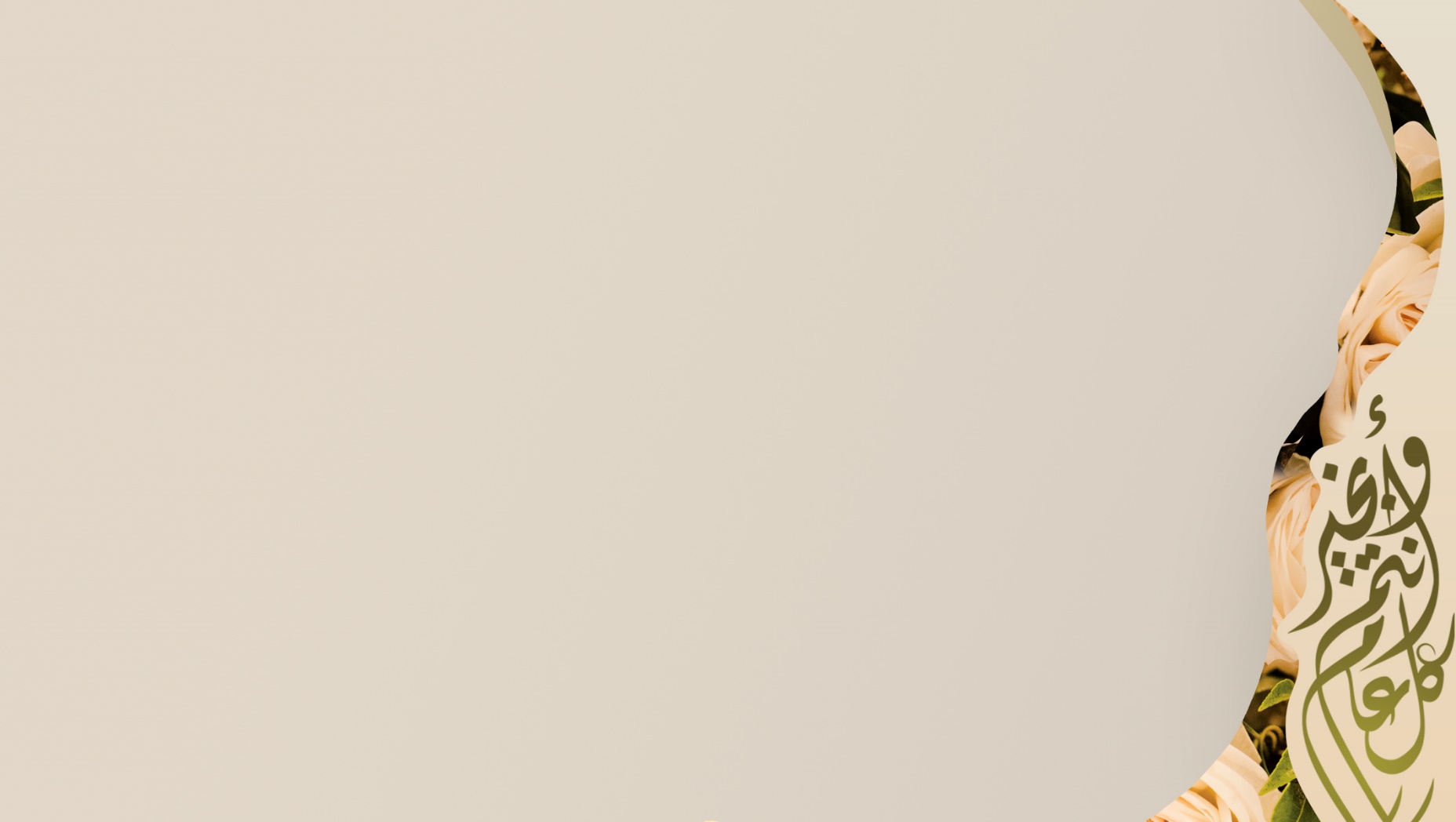 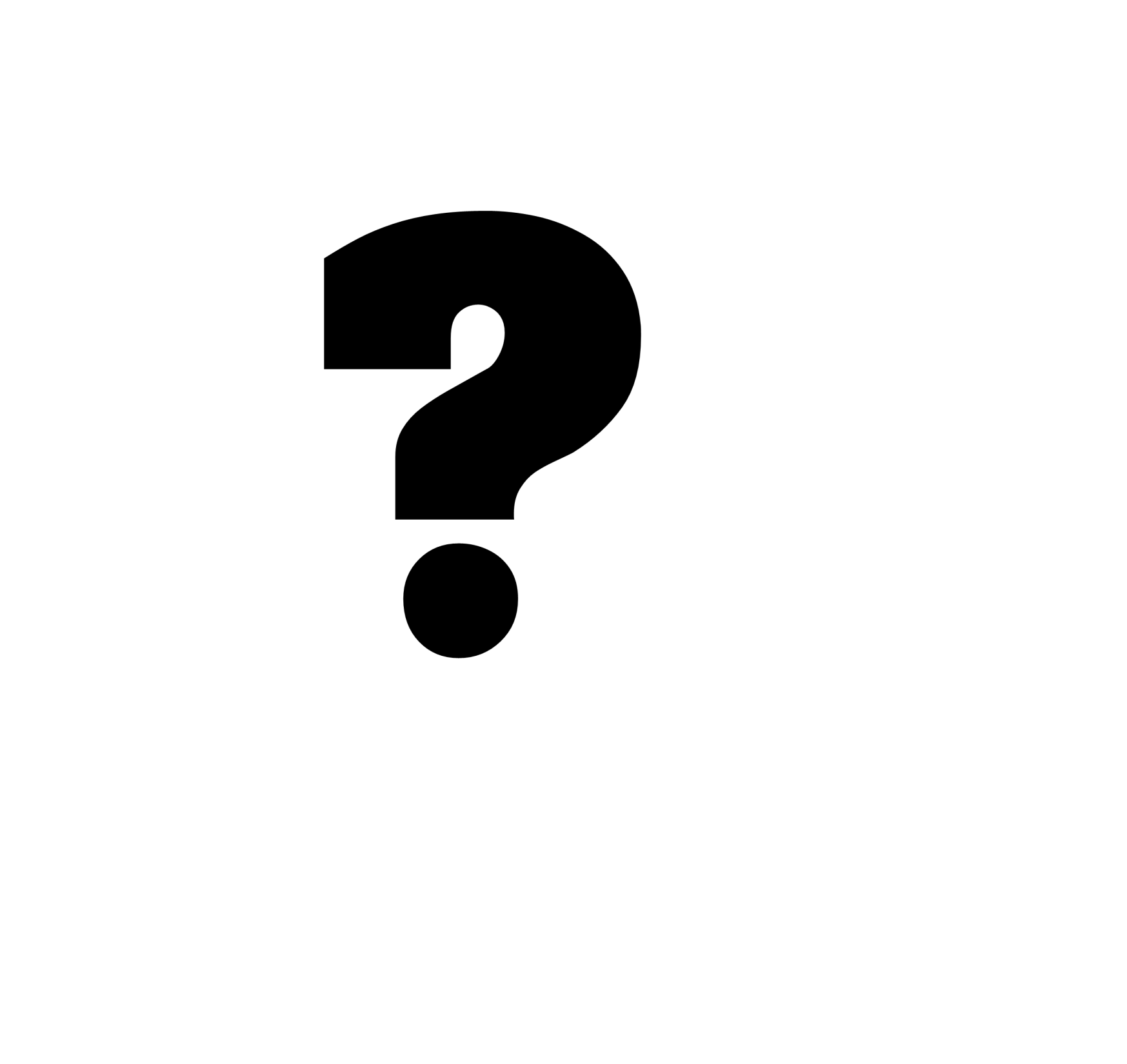 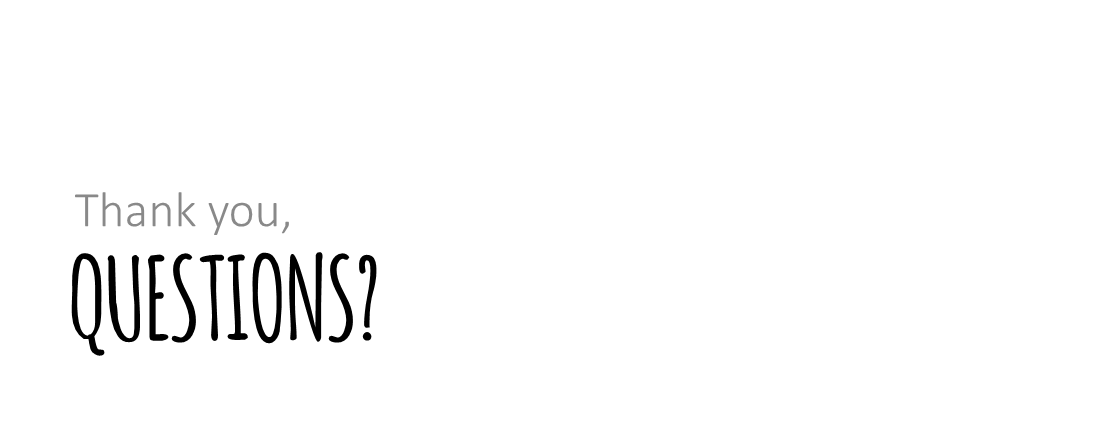 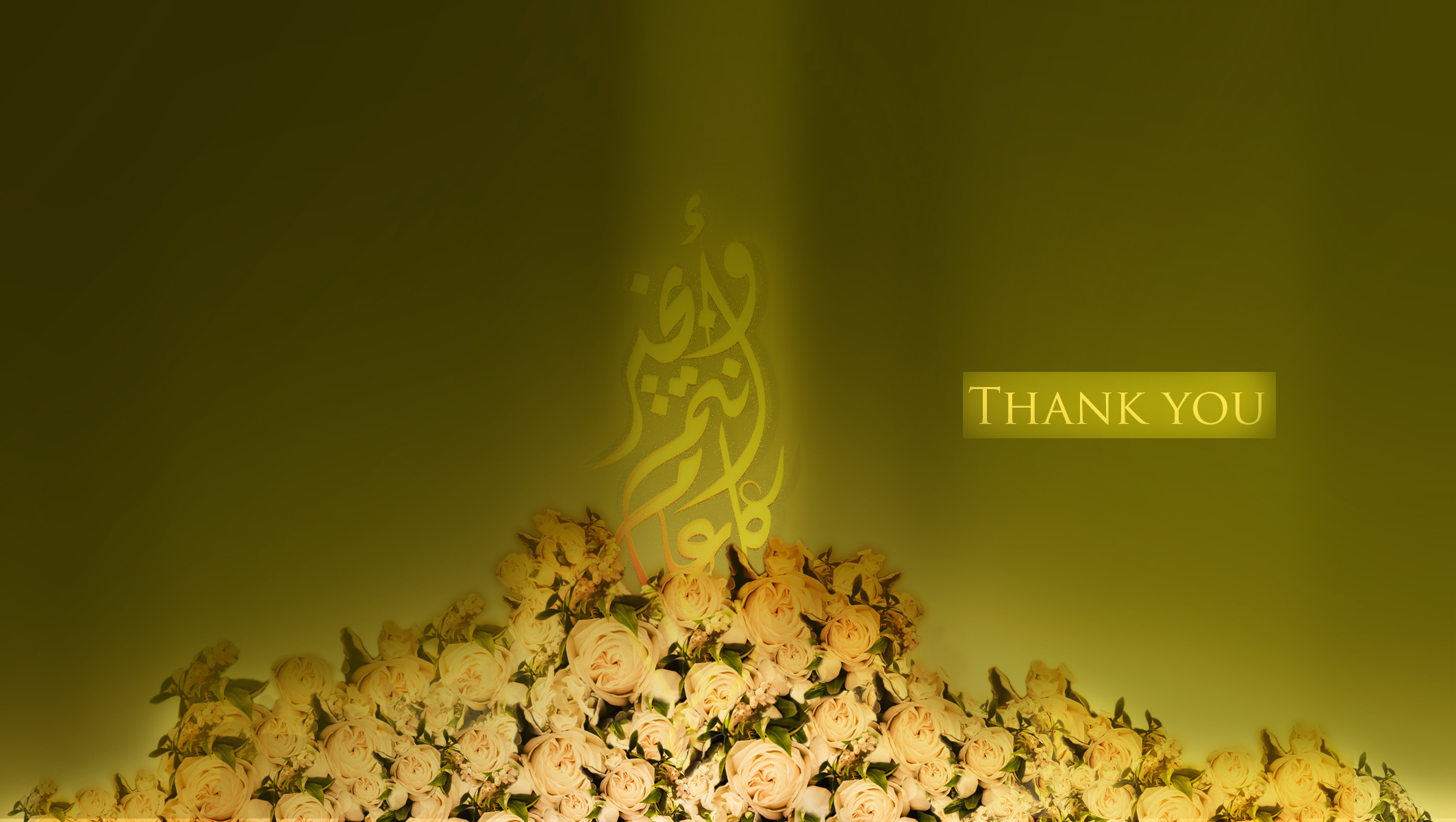